K-k
Okuma öğretimi slaytları 
2
Yılmaz ÖLMEZ 
https://yilmazolmezs.blogspot.com/                                                                                                   Haşim İşcan İlkokulu  / BURSA
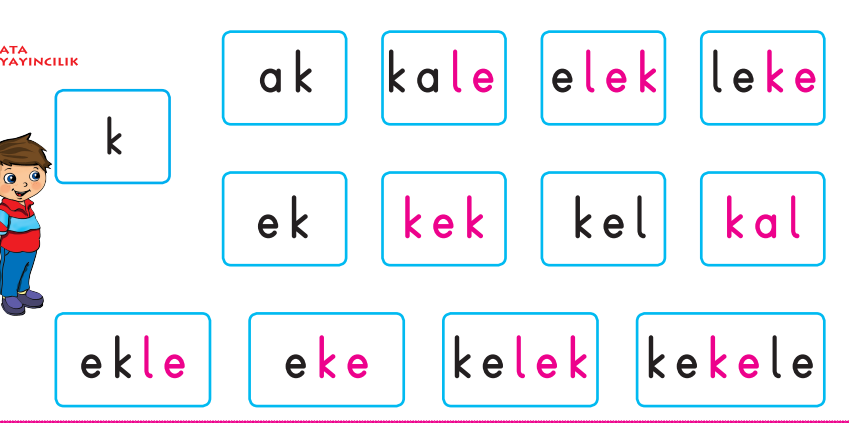 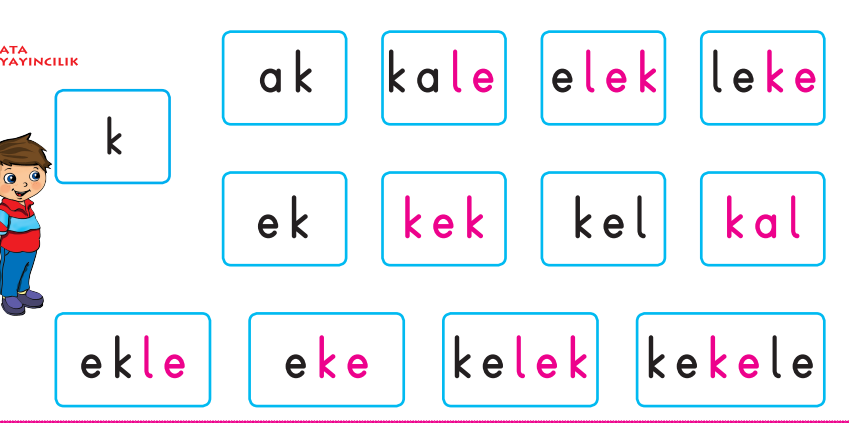 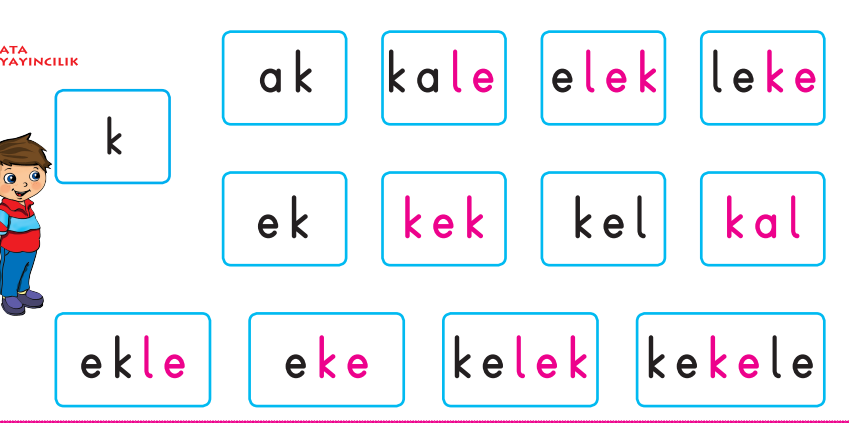 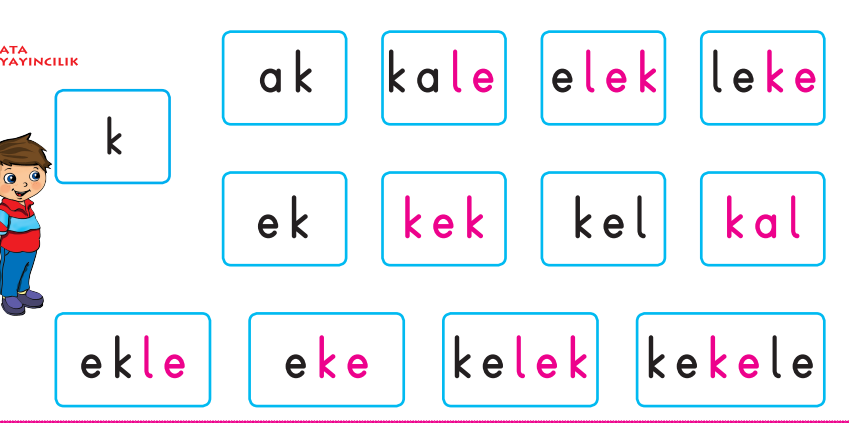 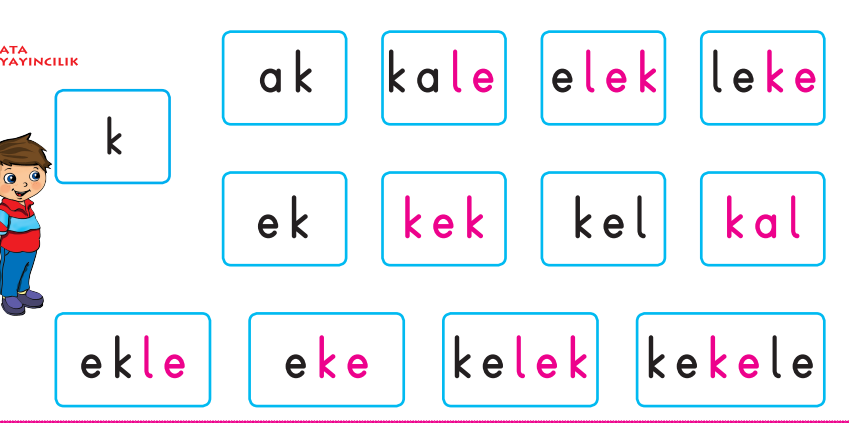 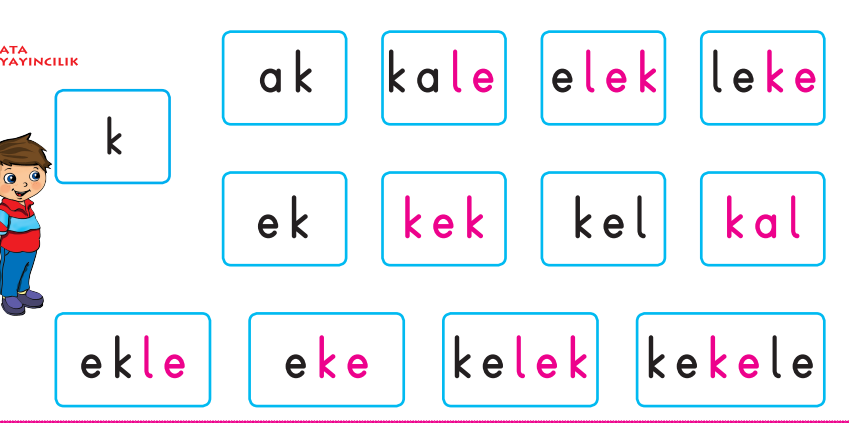 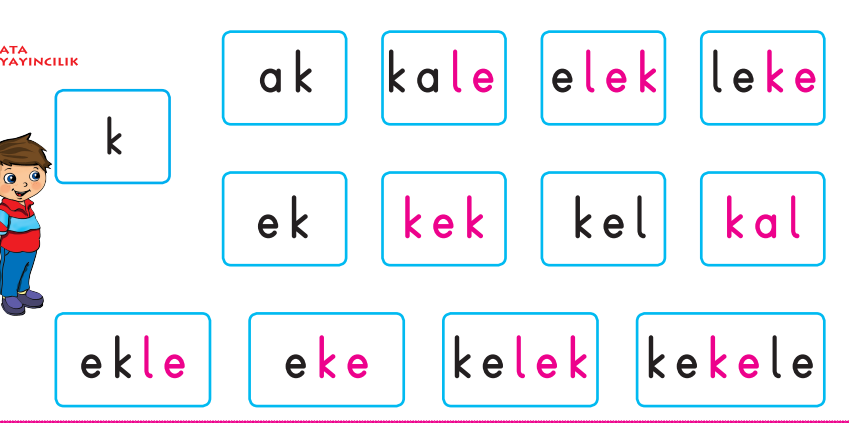 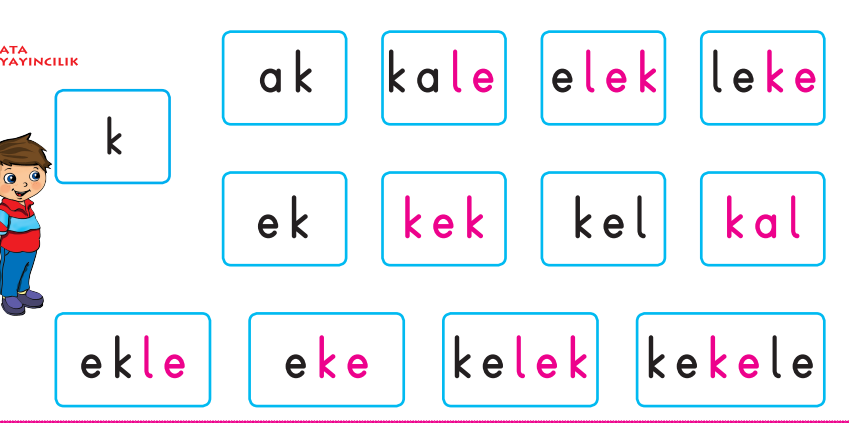 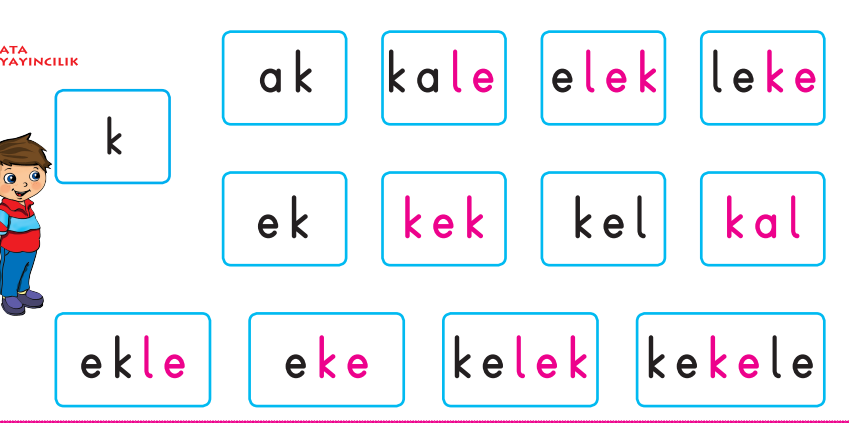 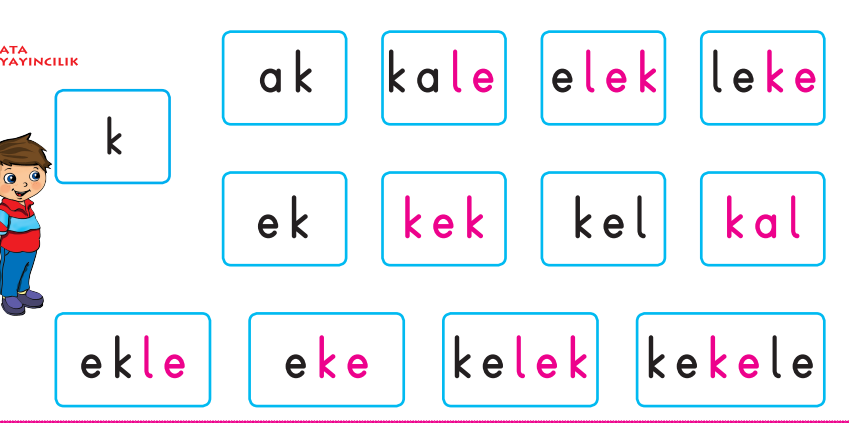 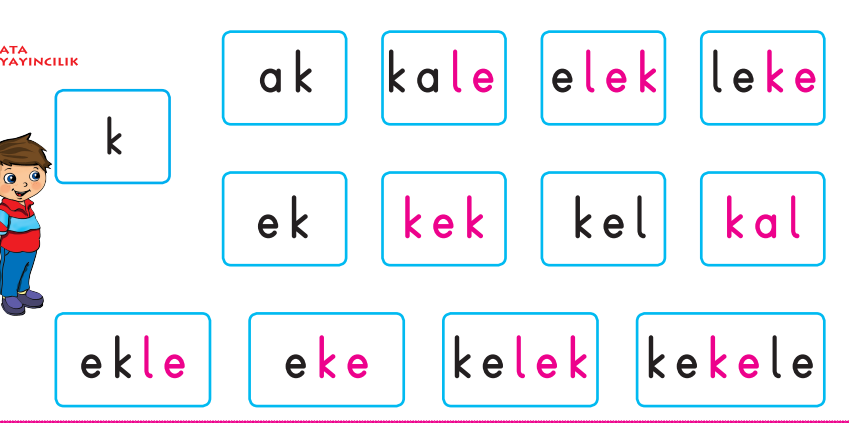 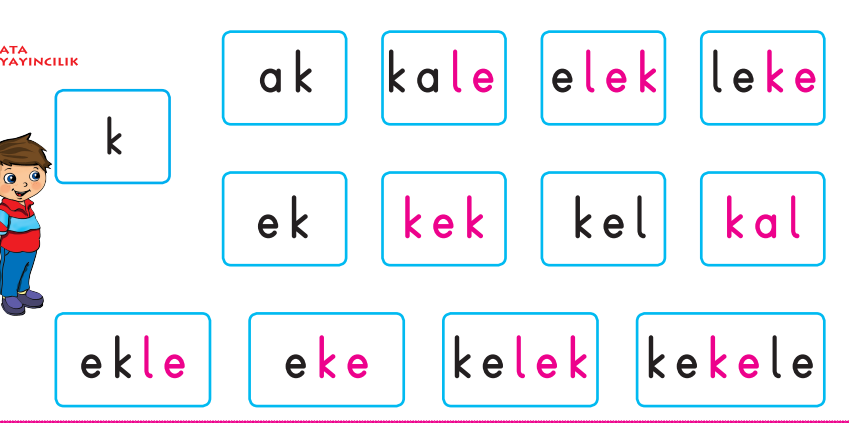 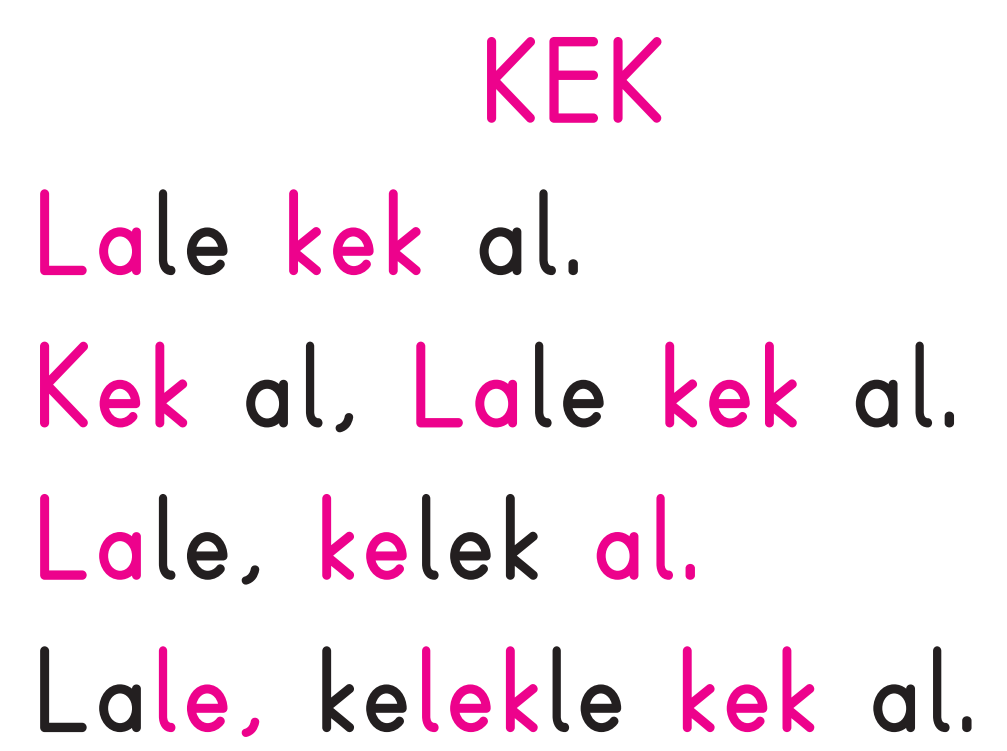 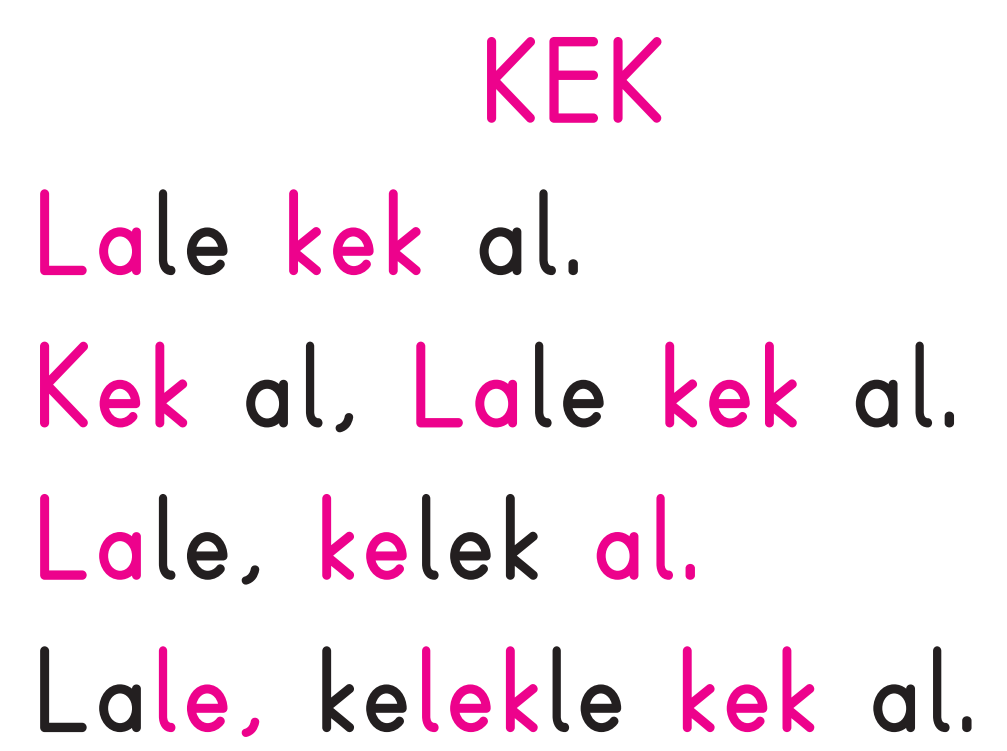 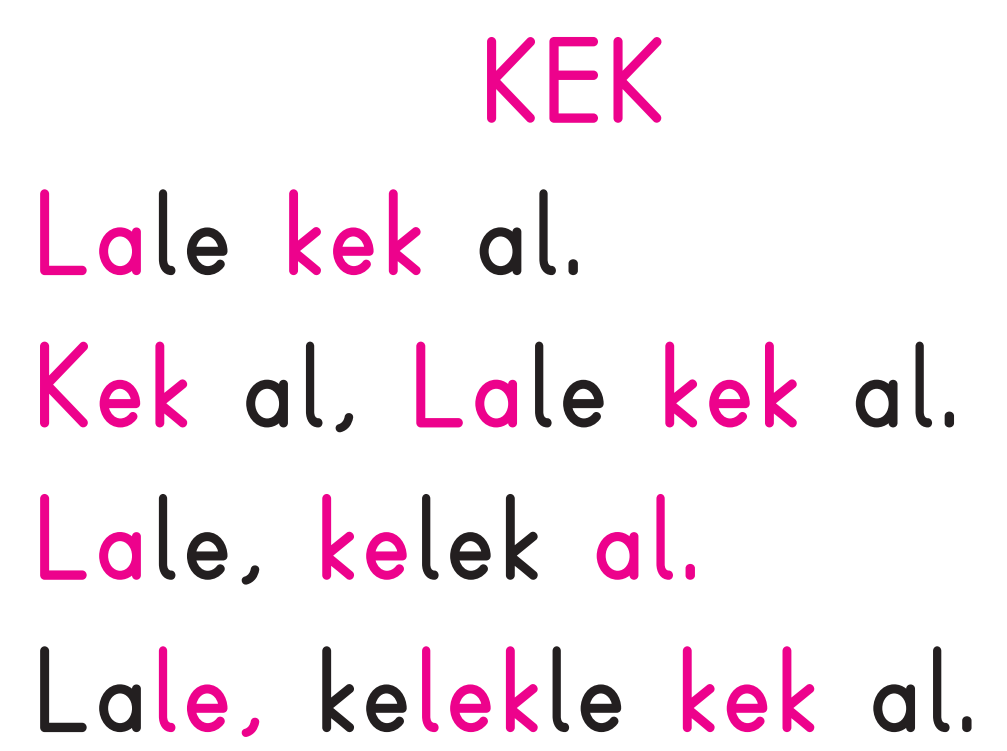 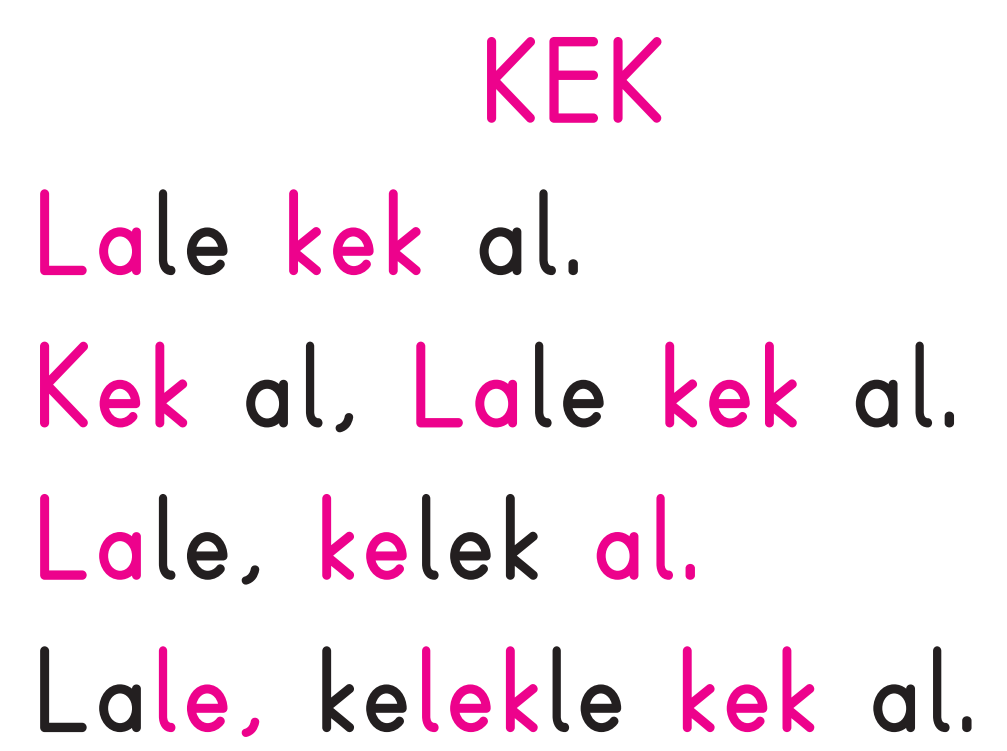 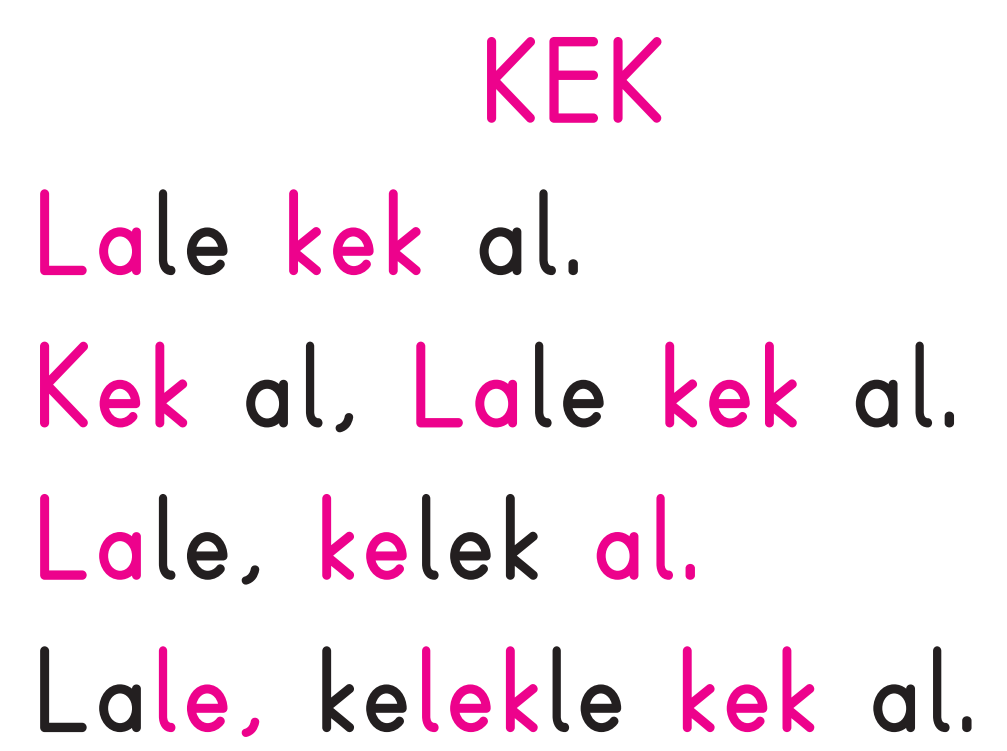 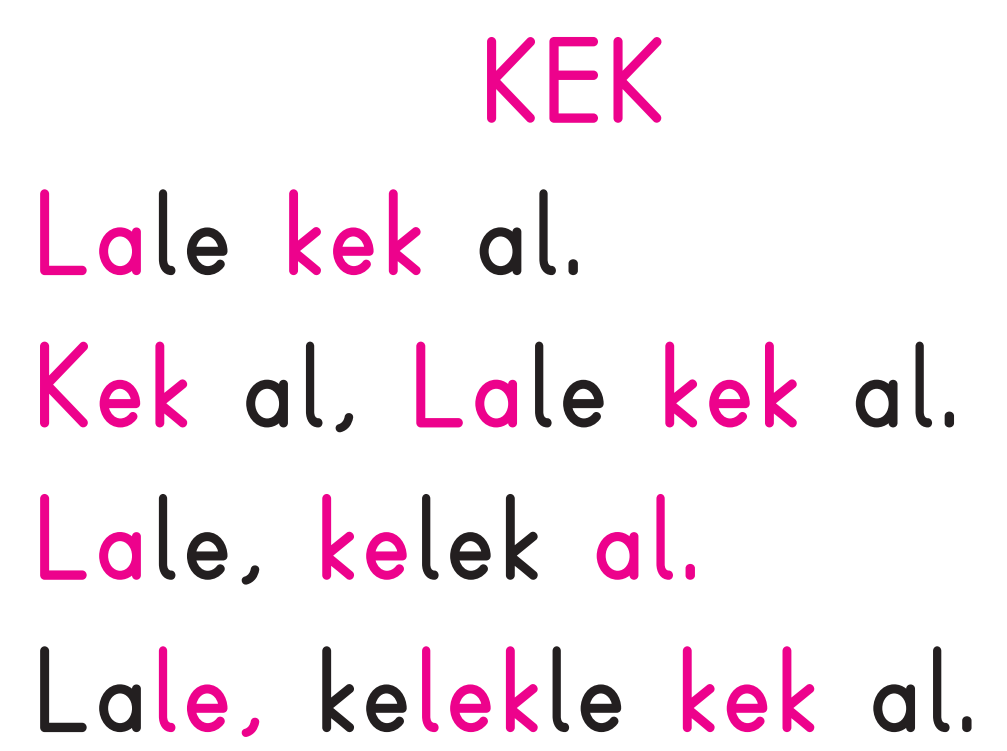 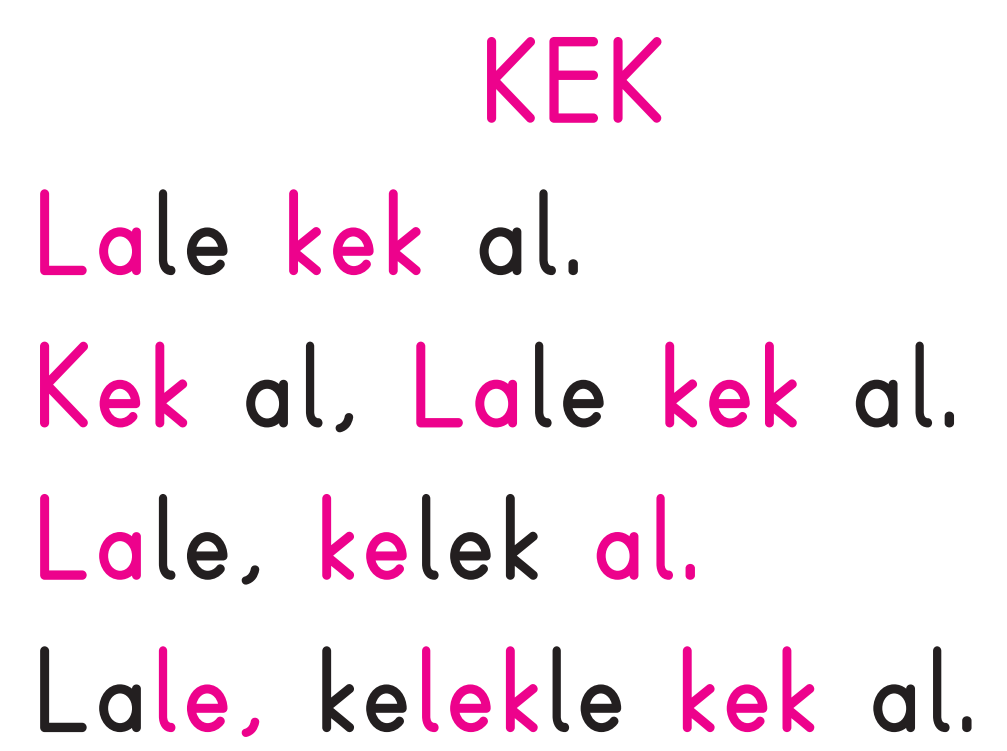 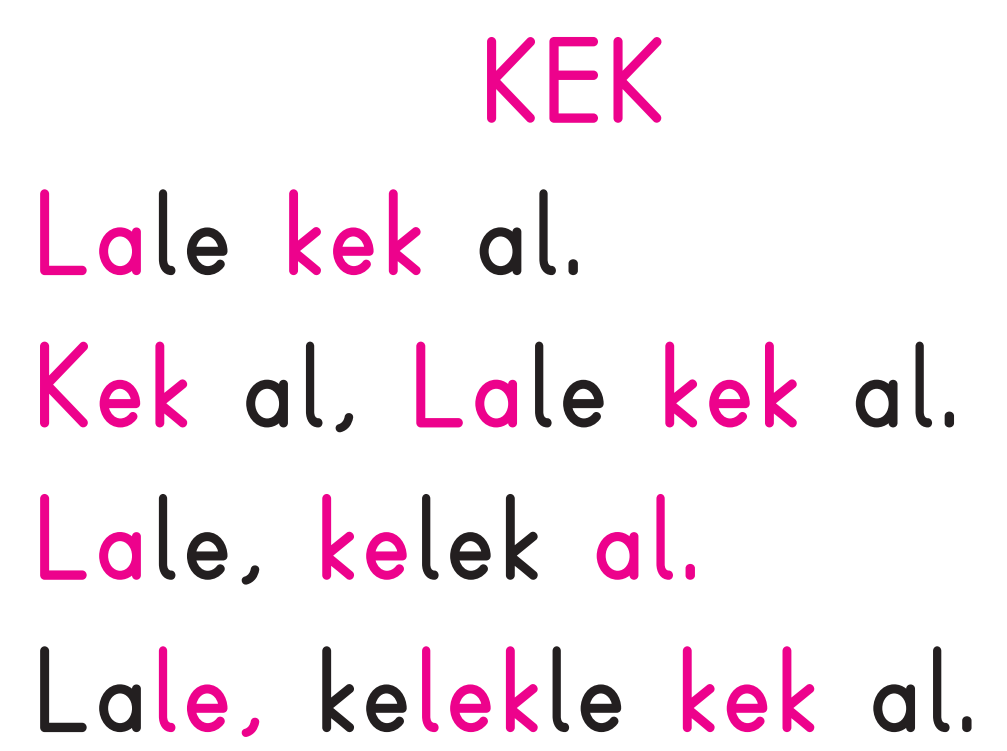 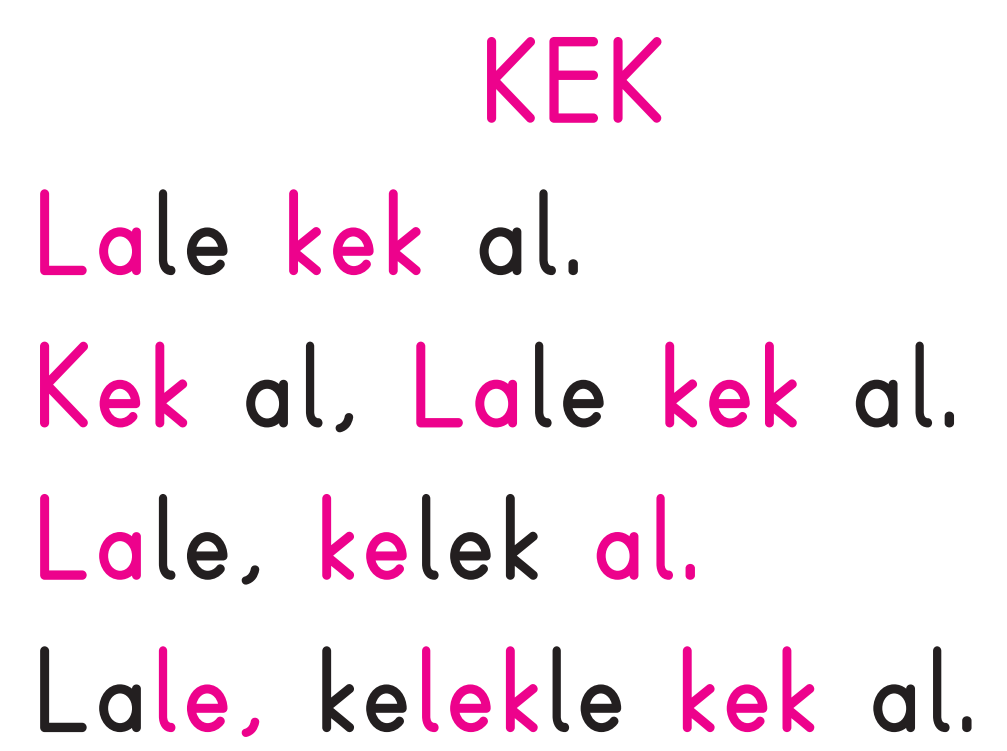 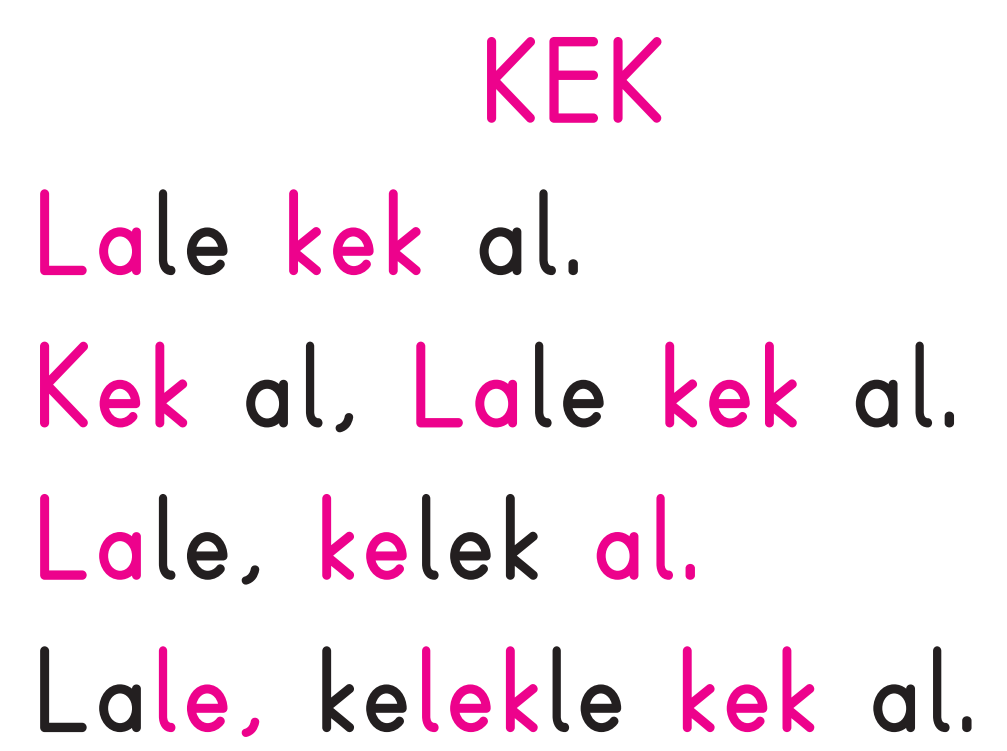 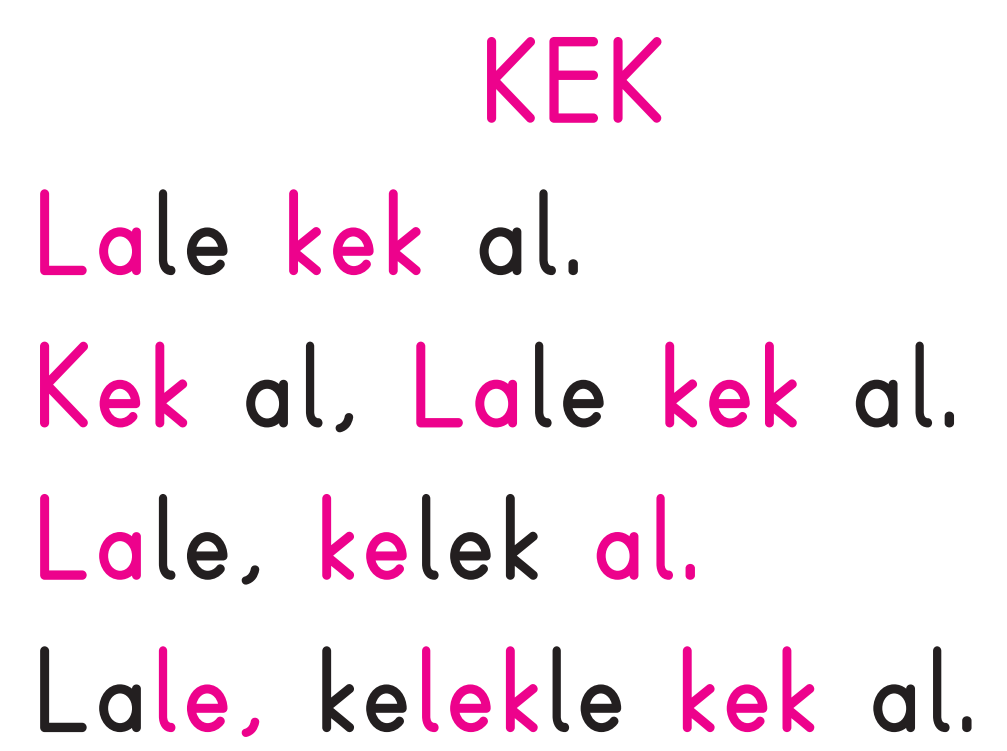 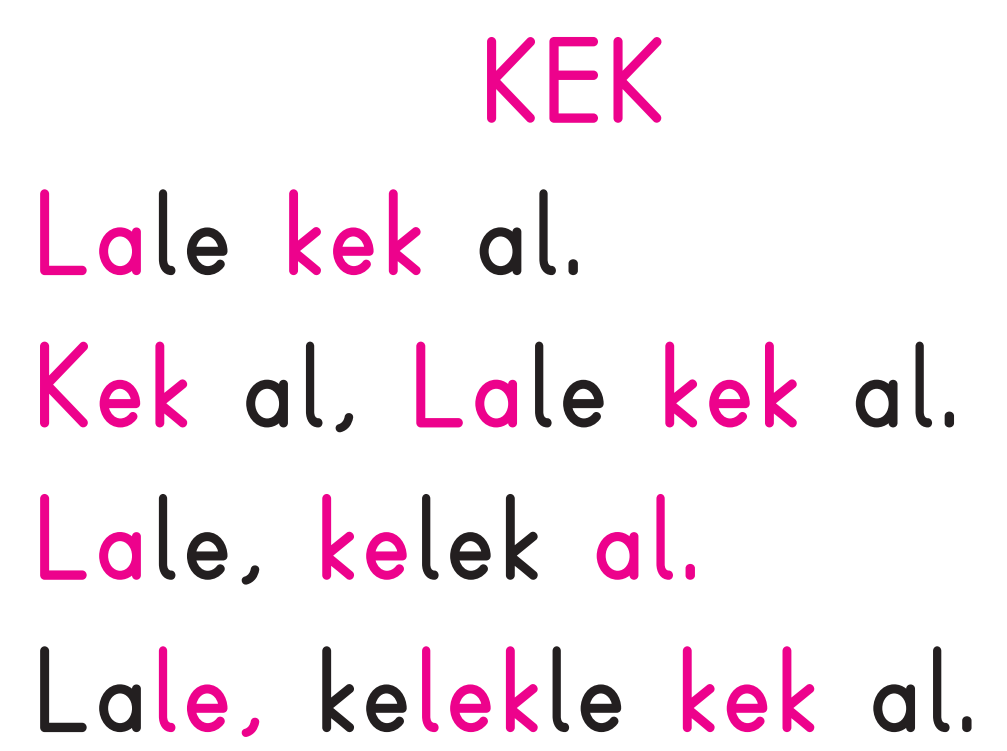 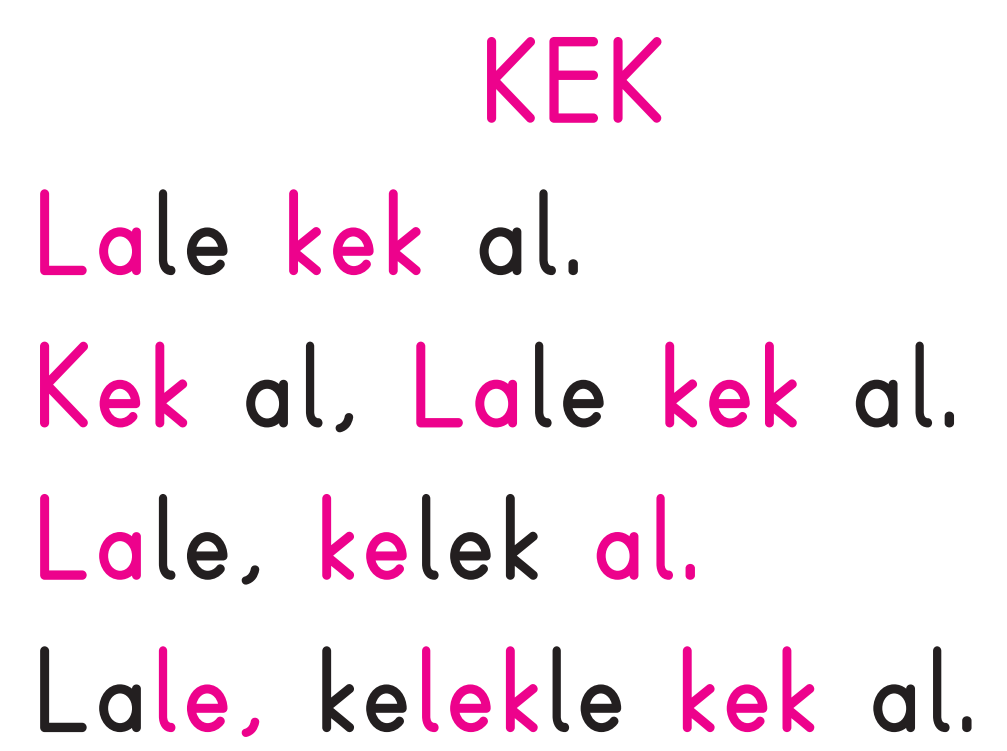 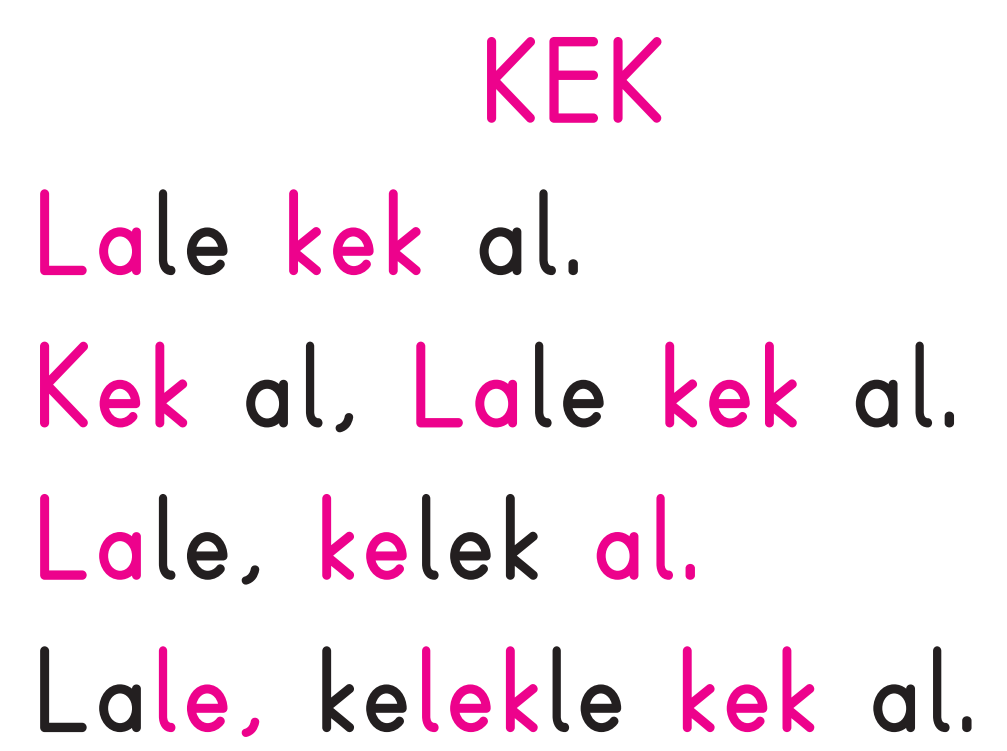 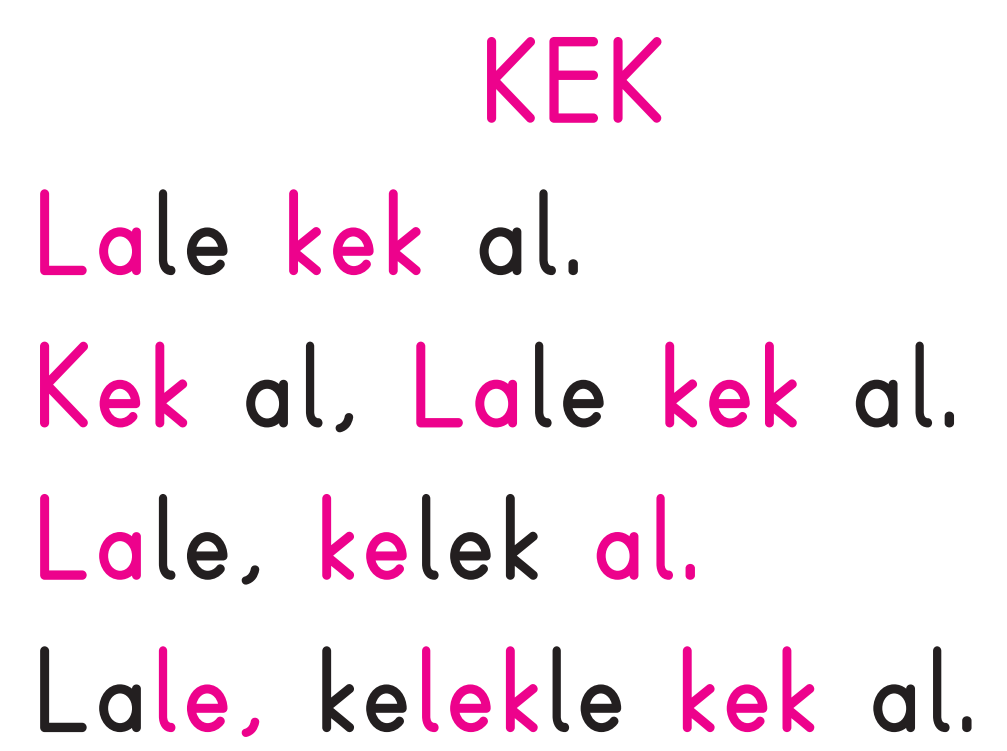 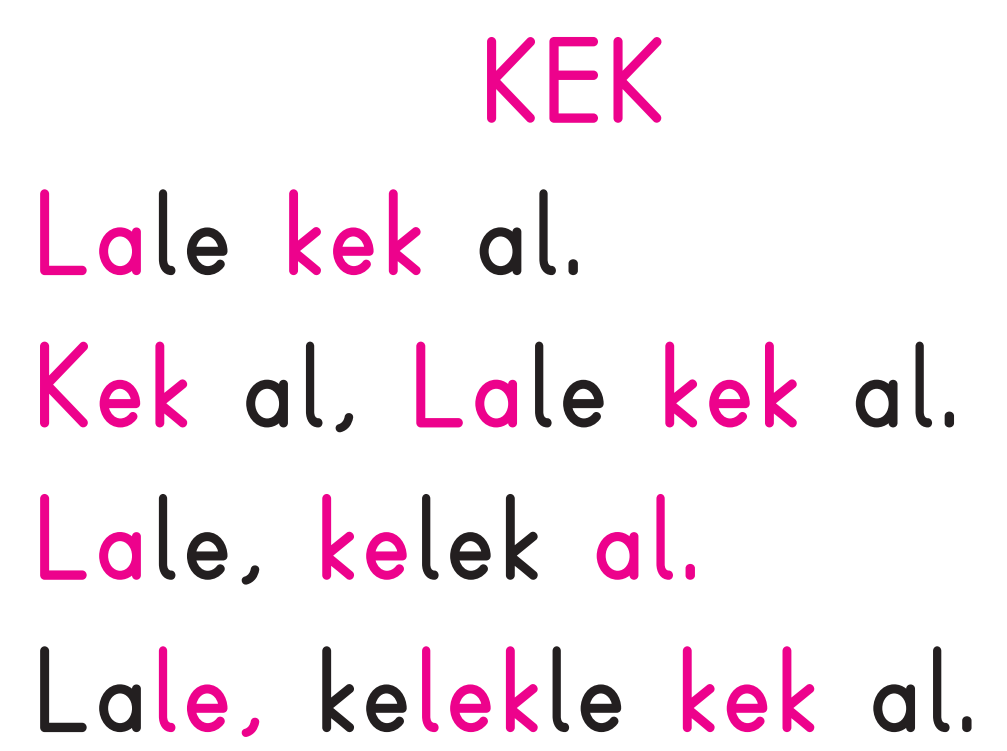 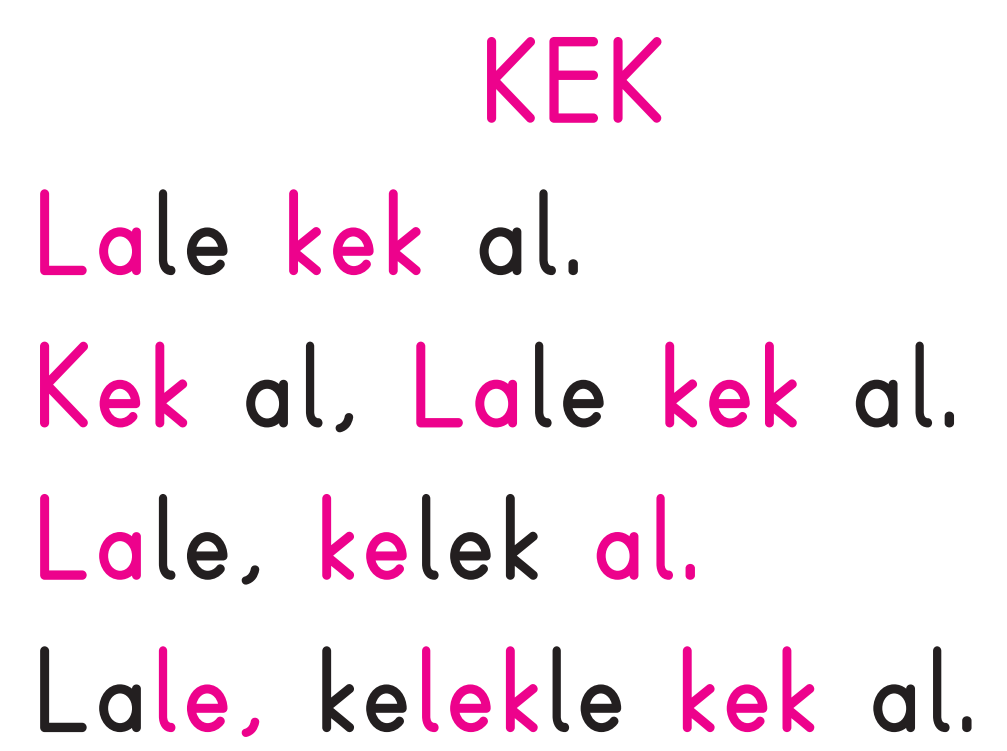 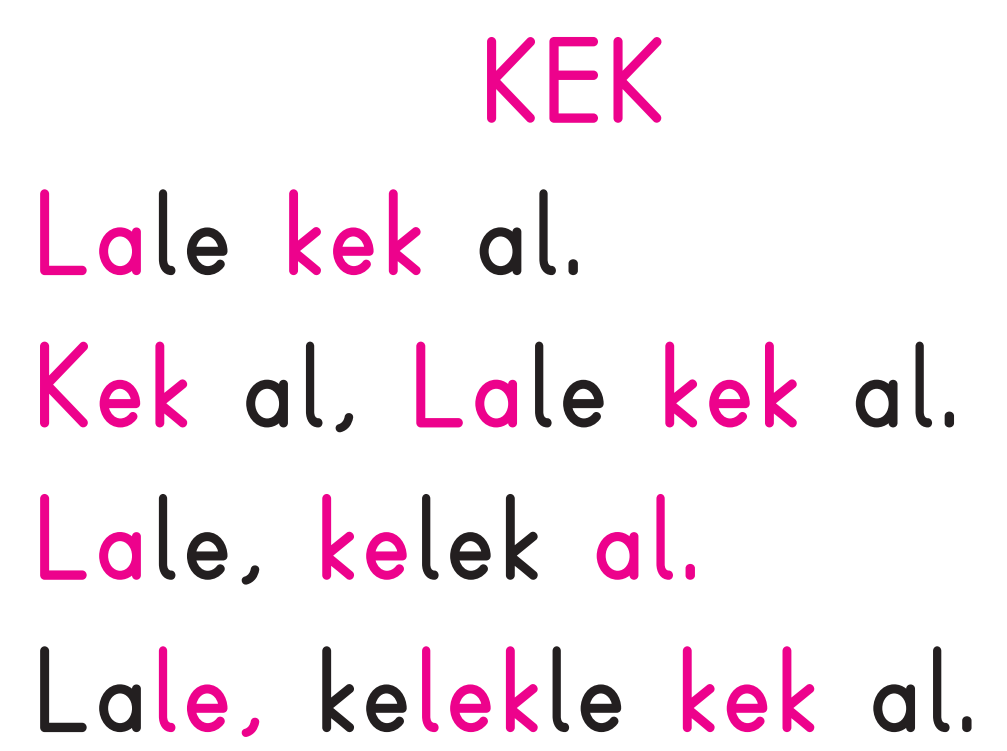 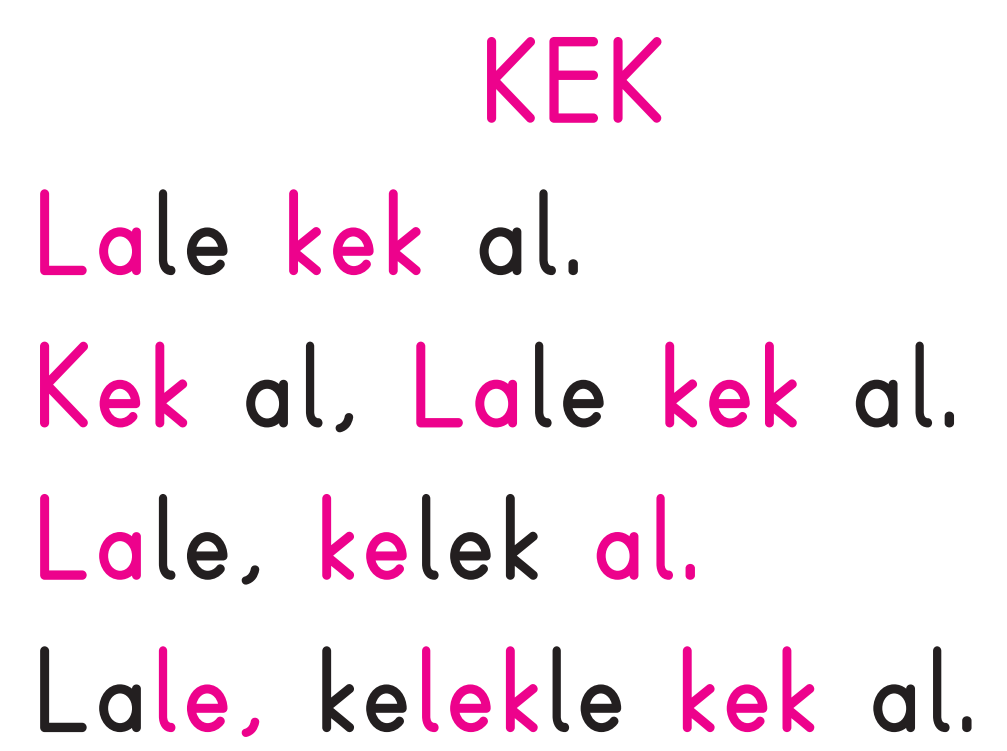 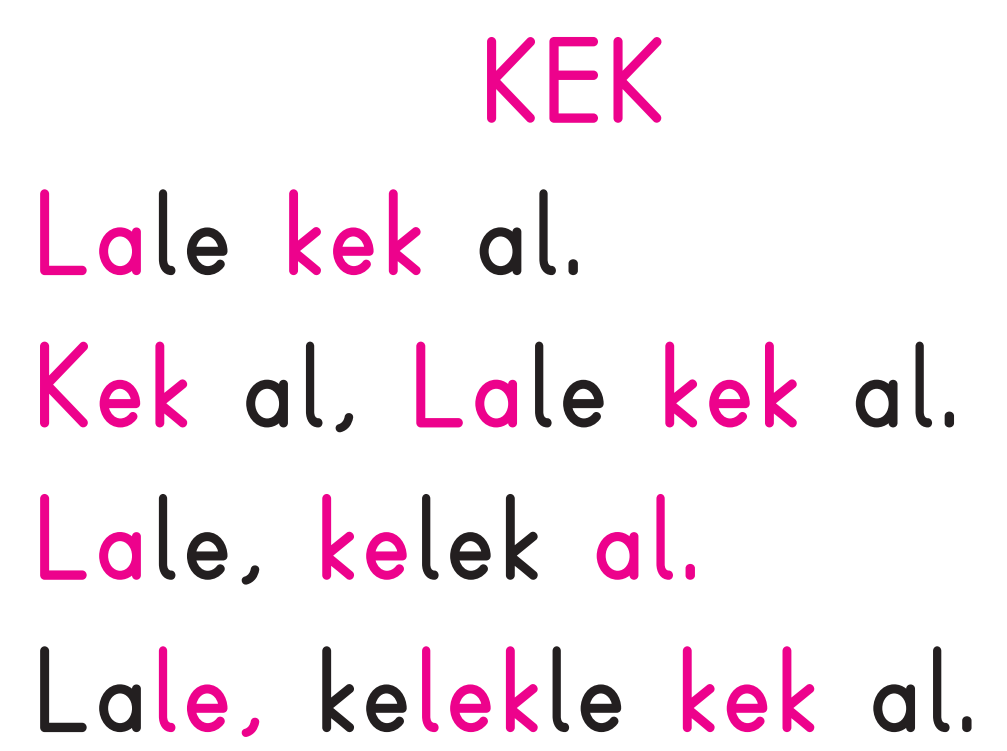 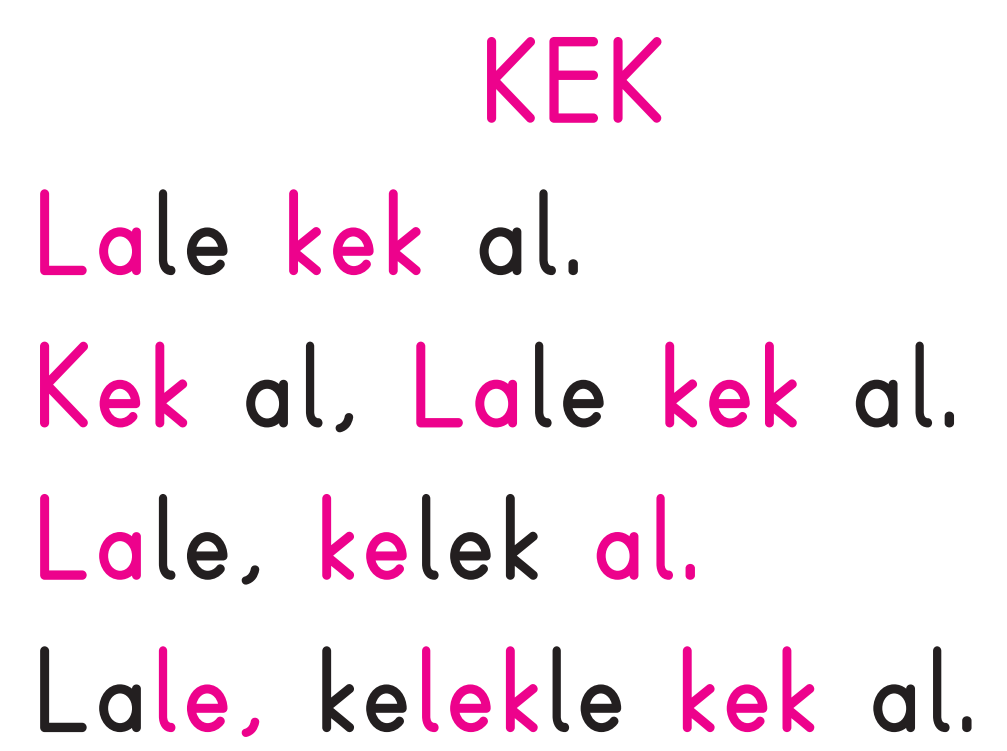 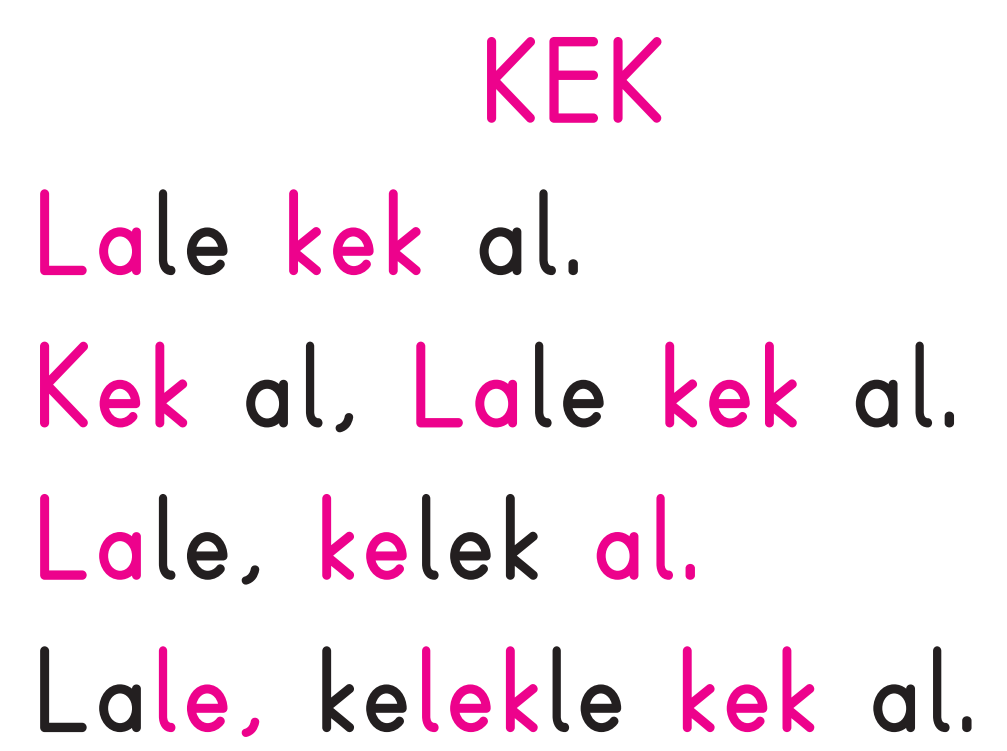 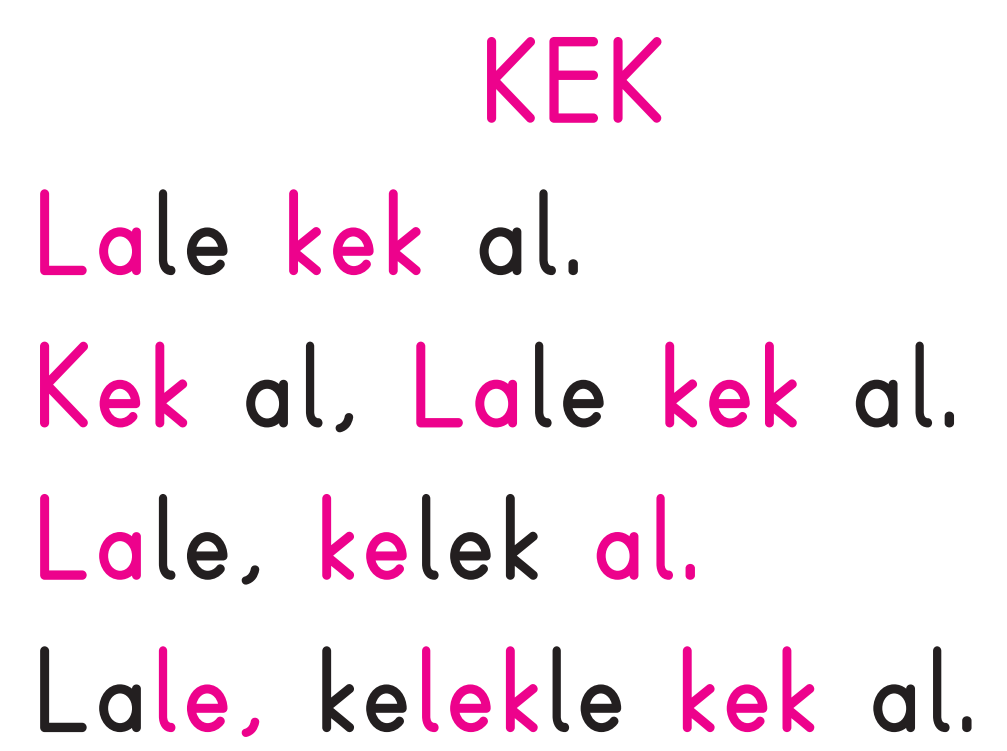 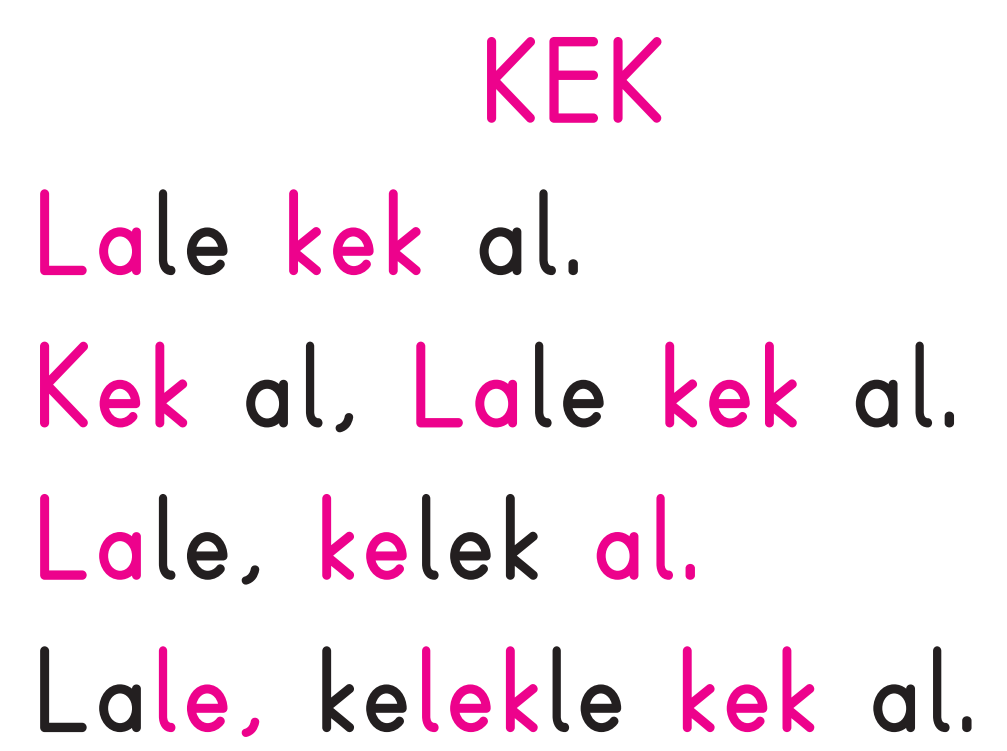 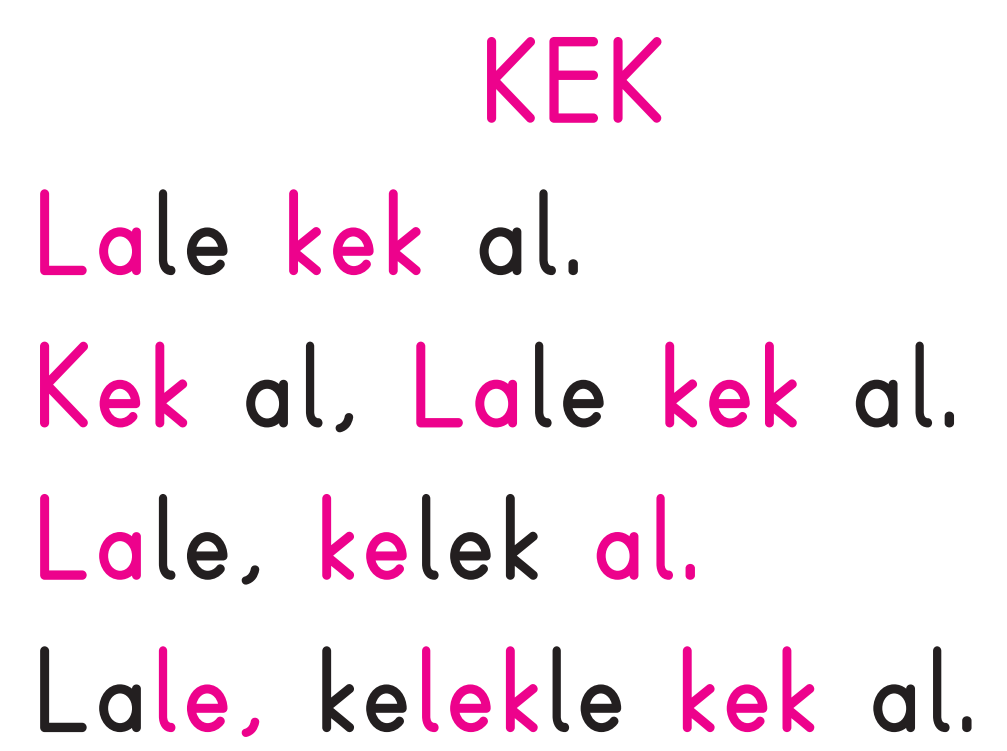 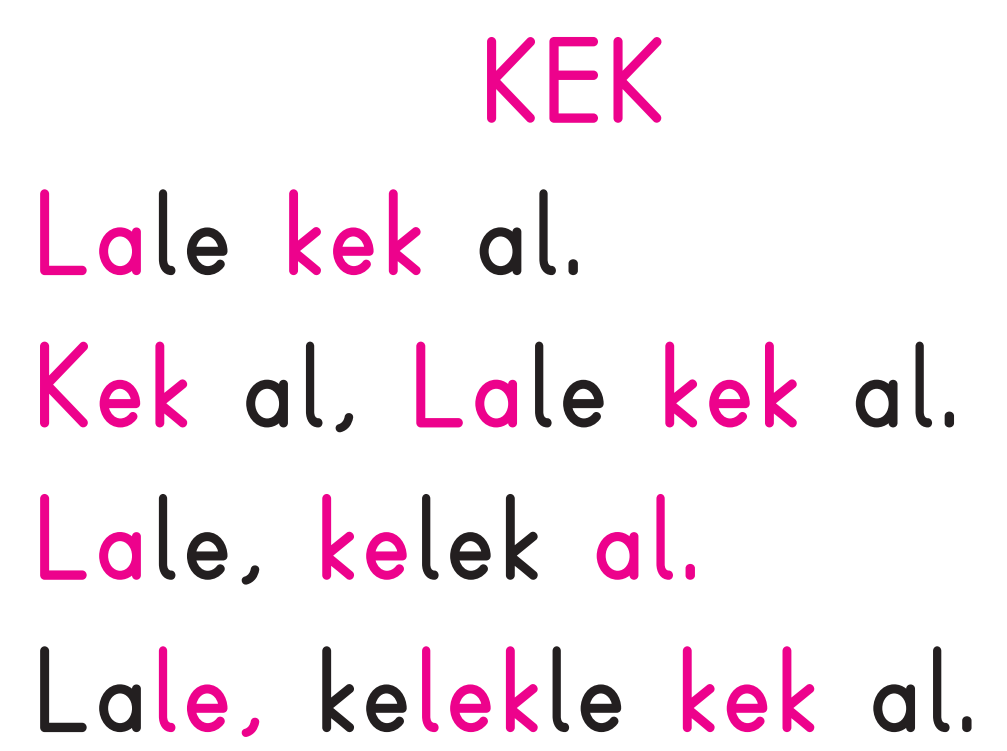 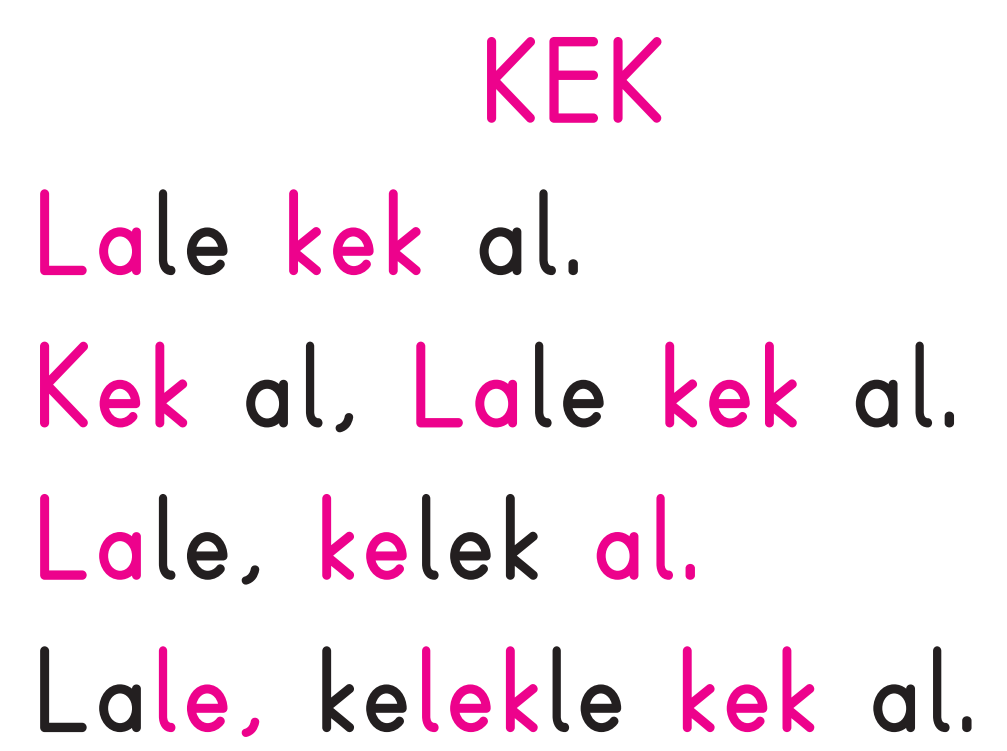 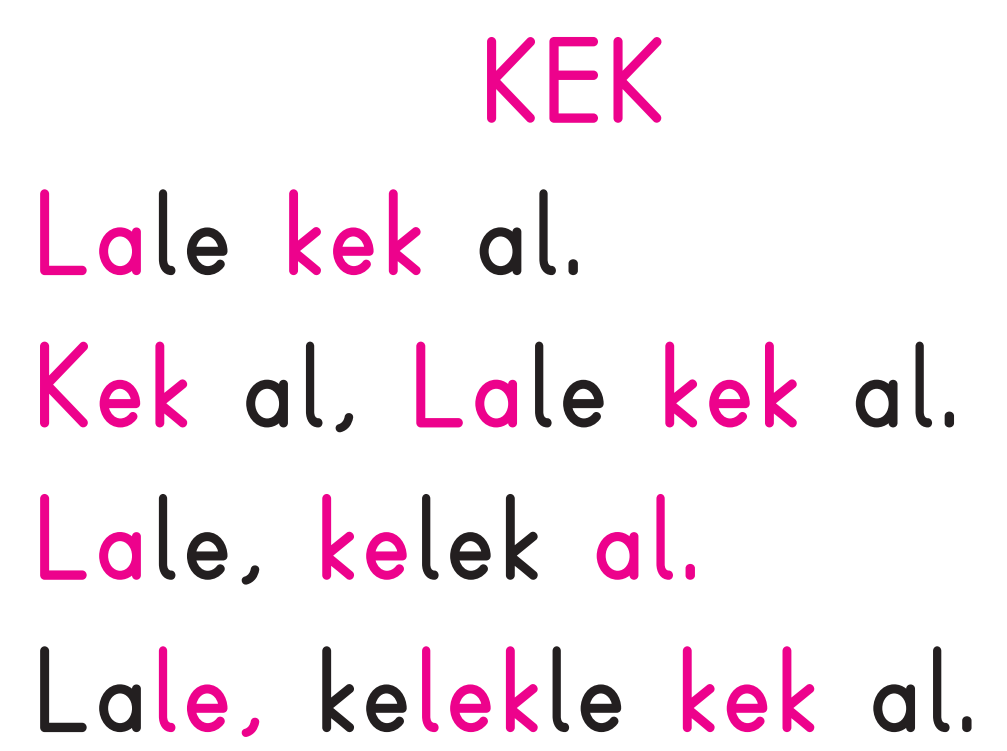 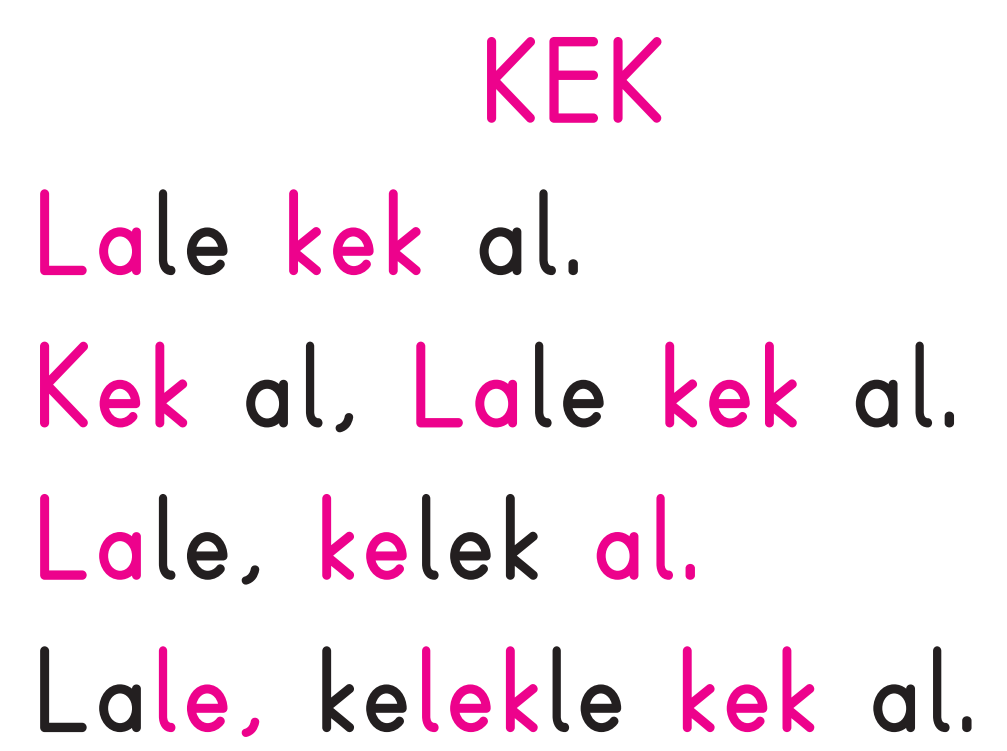 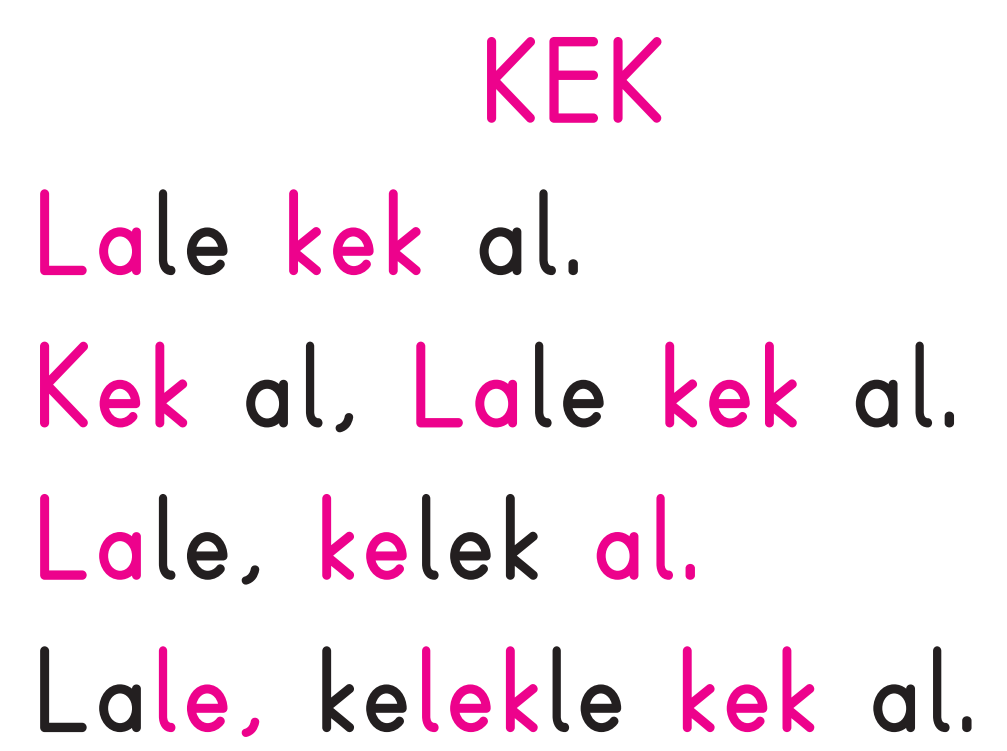 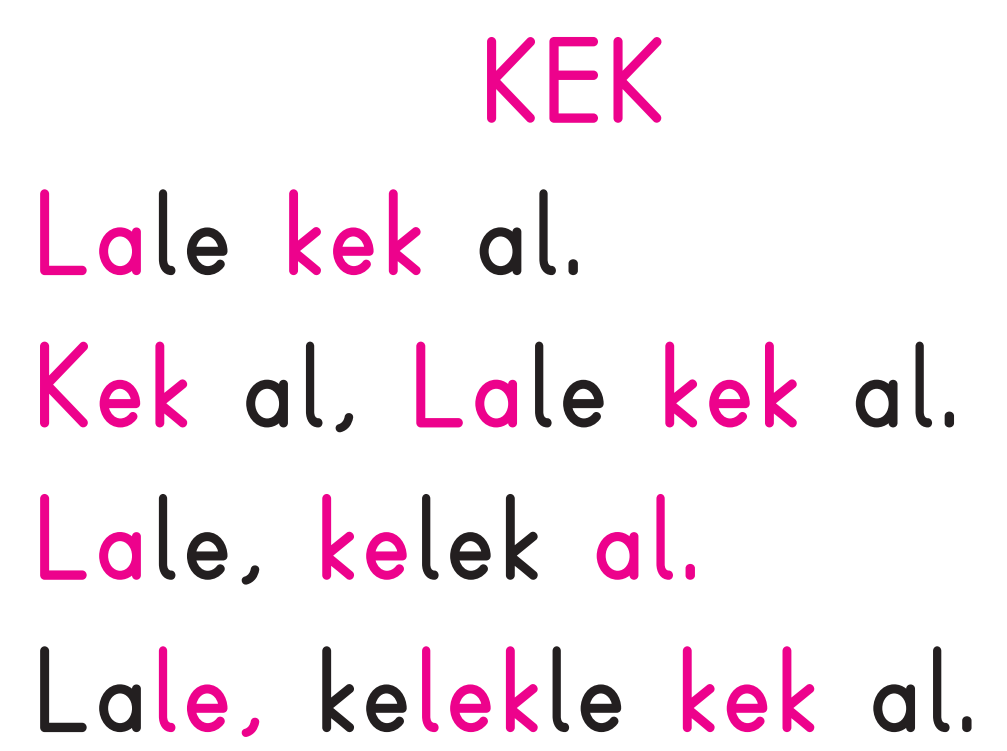 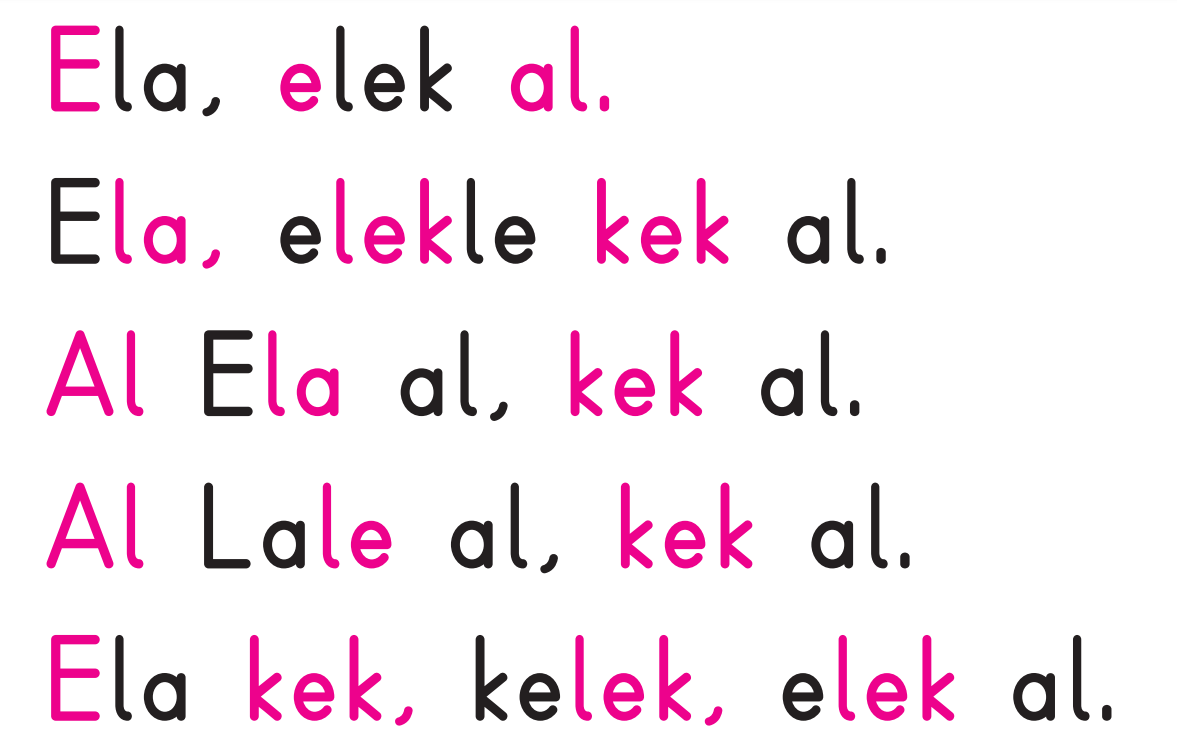 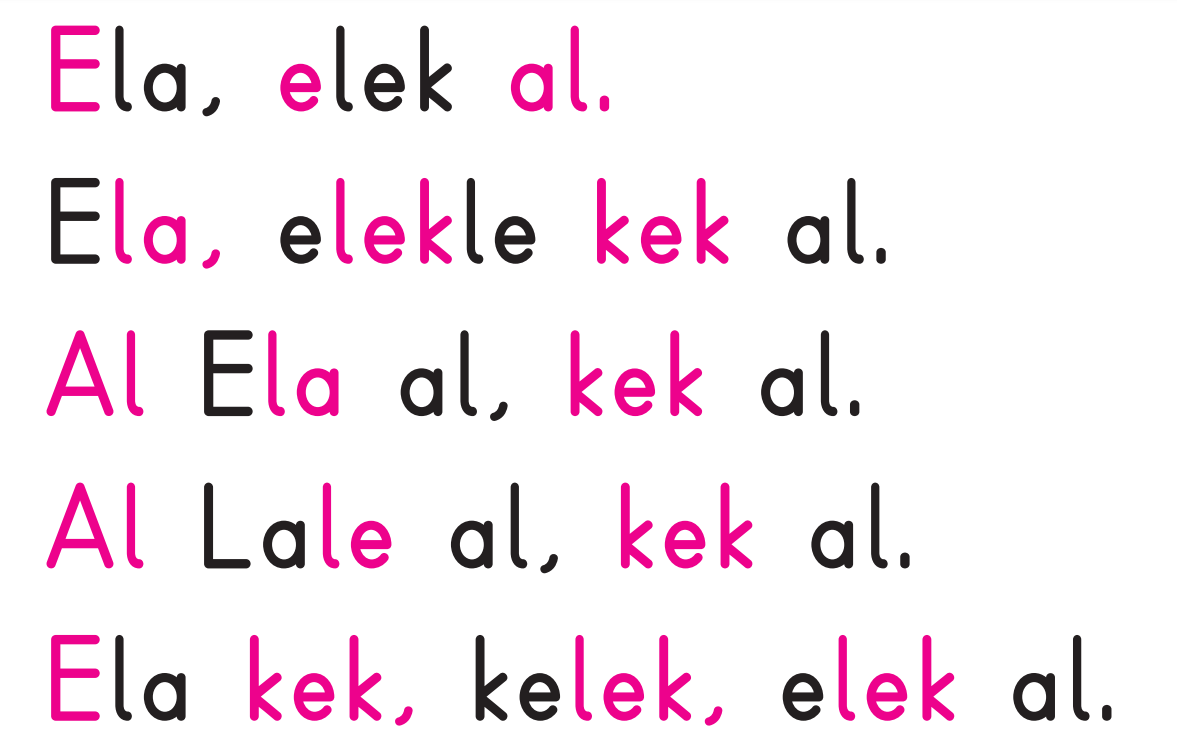 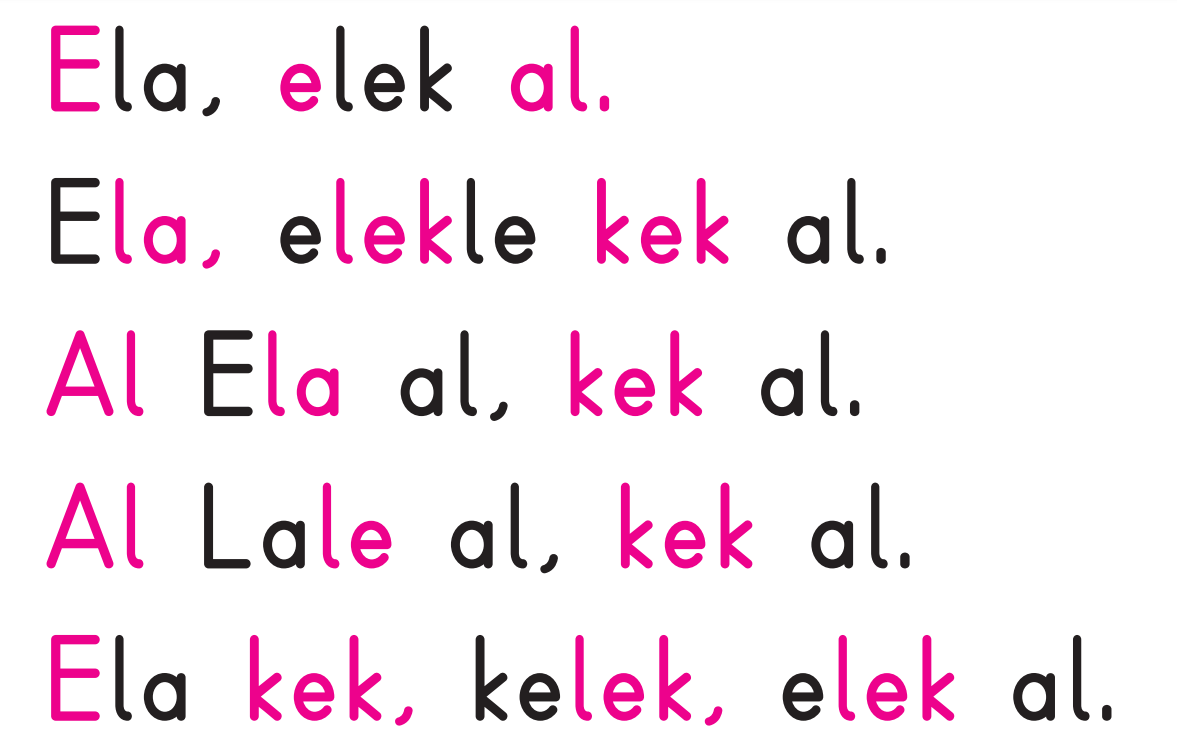 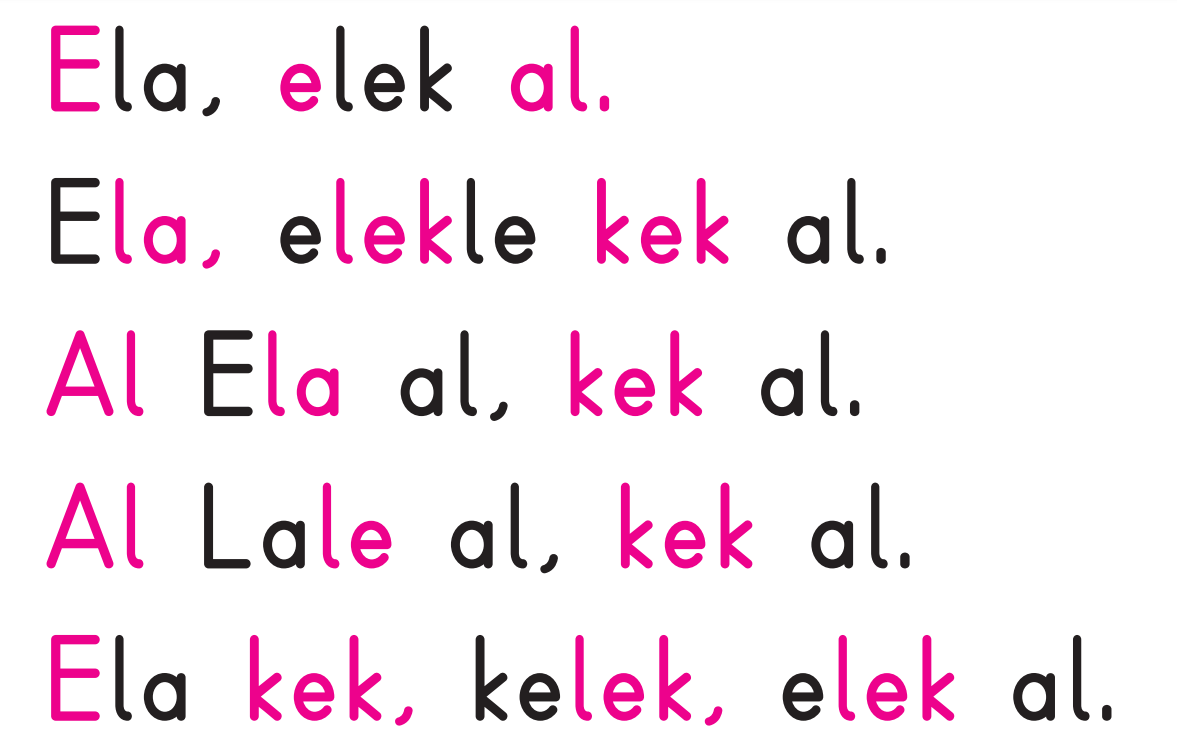 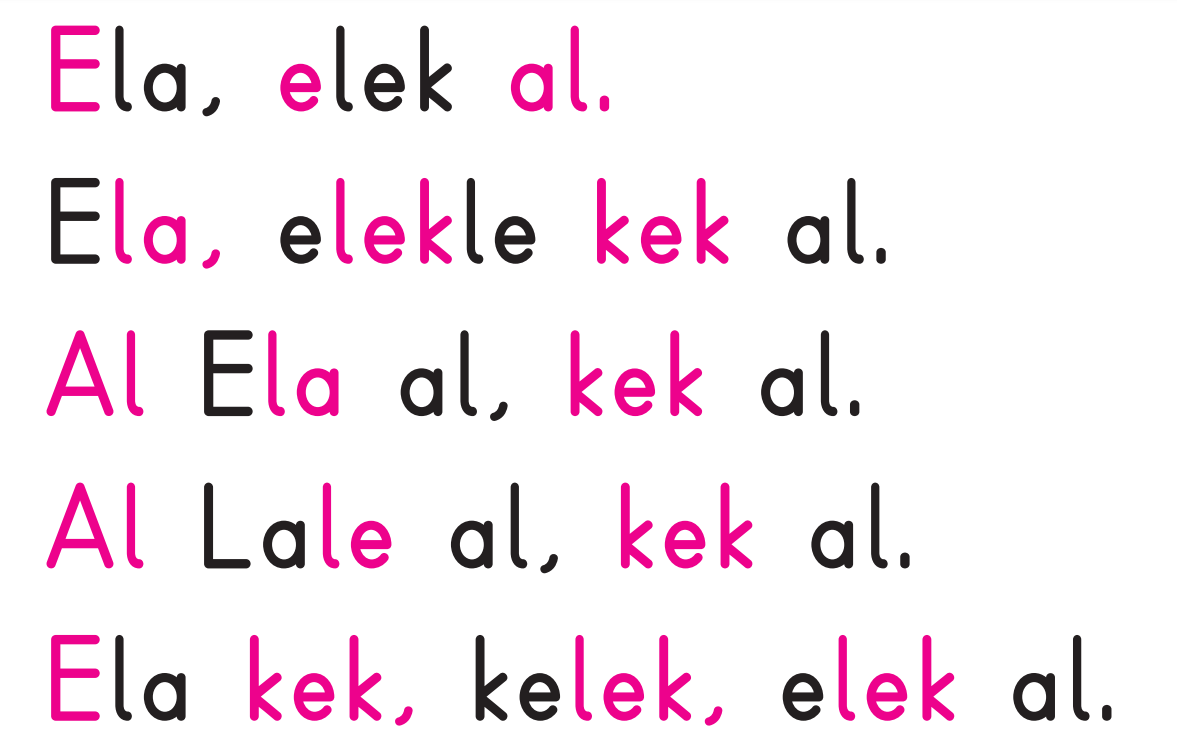 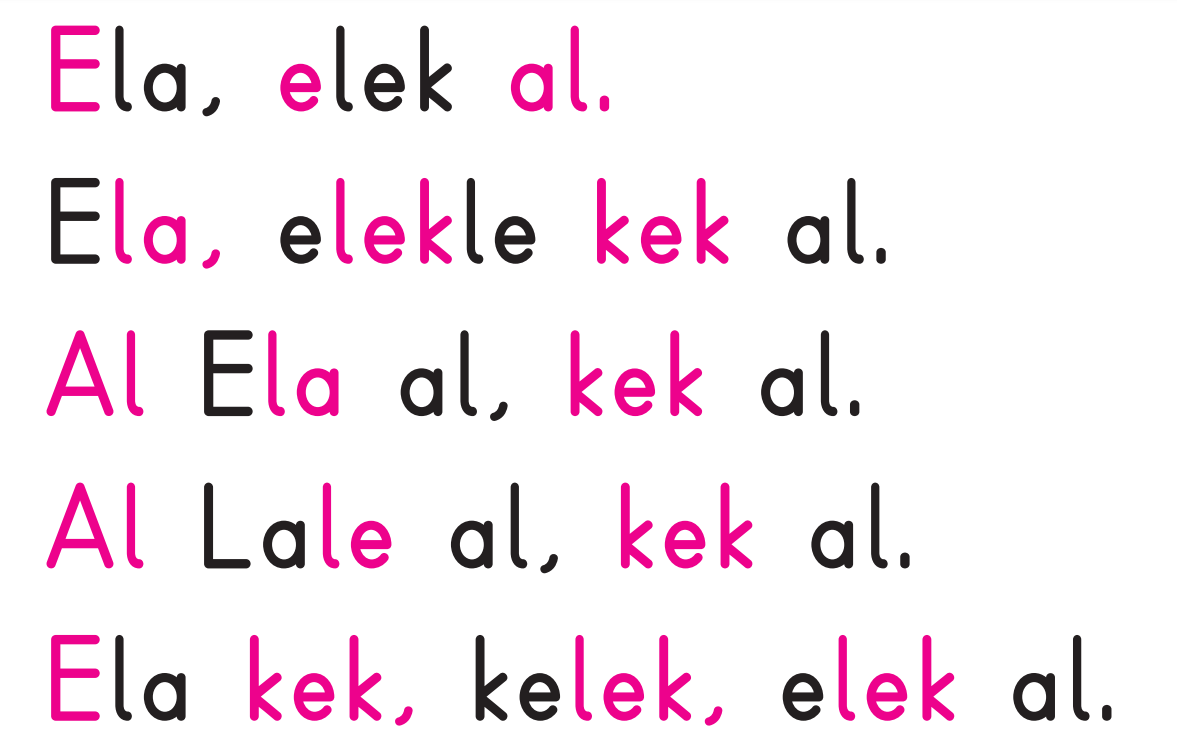 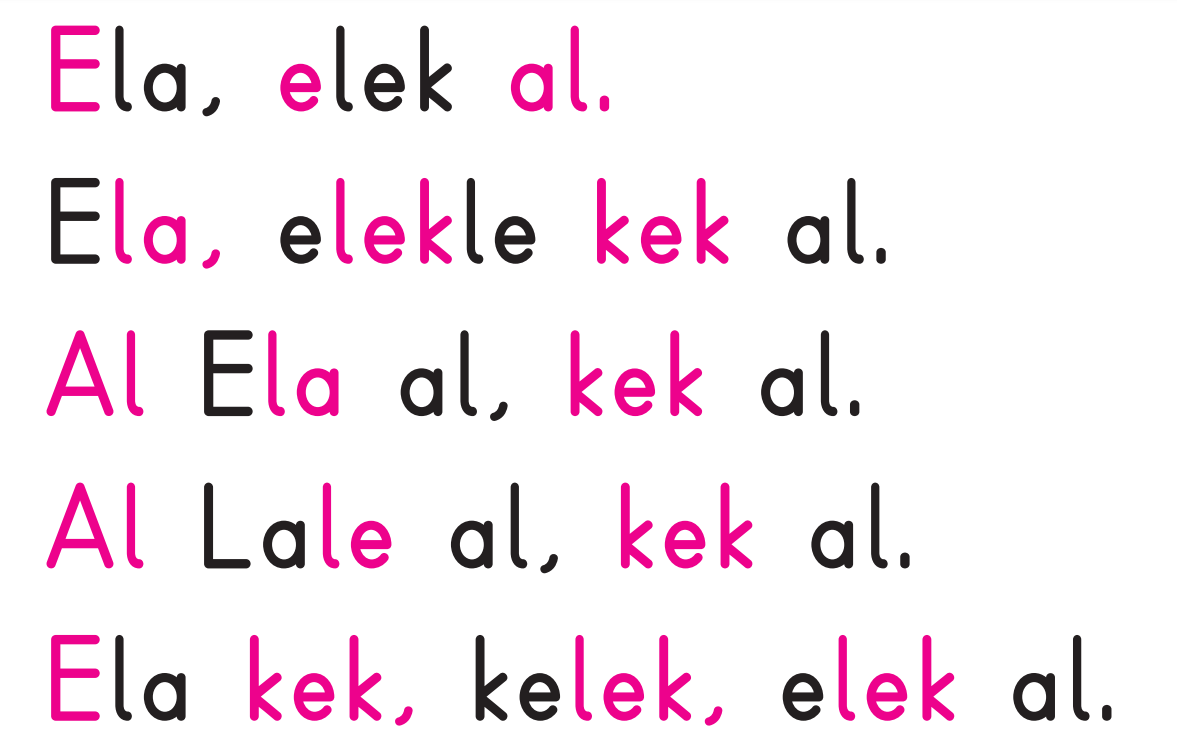 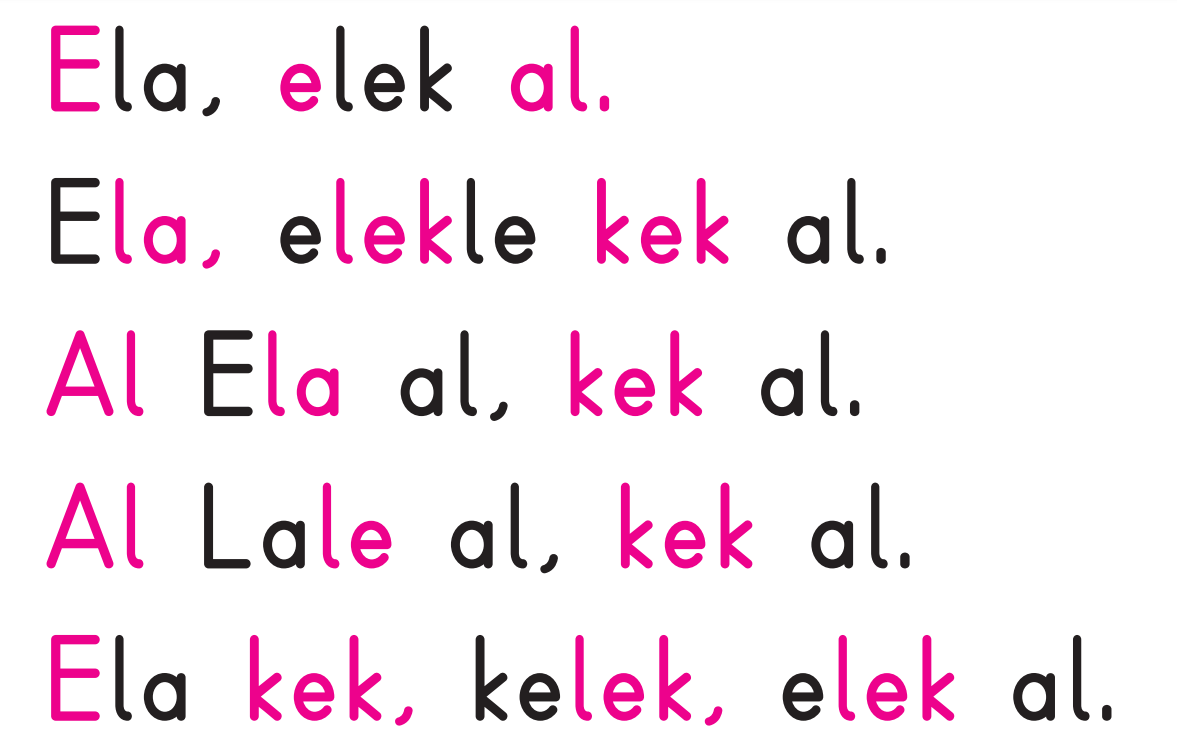 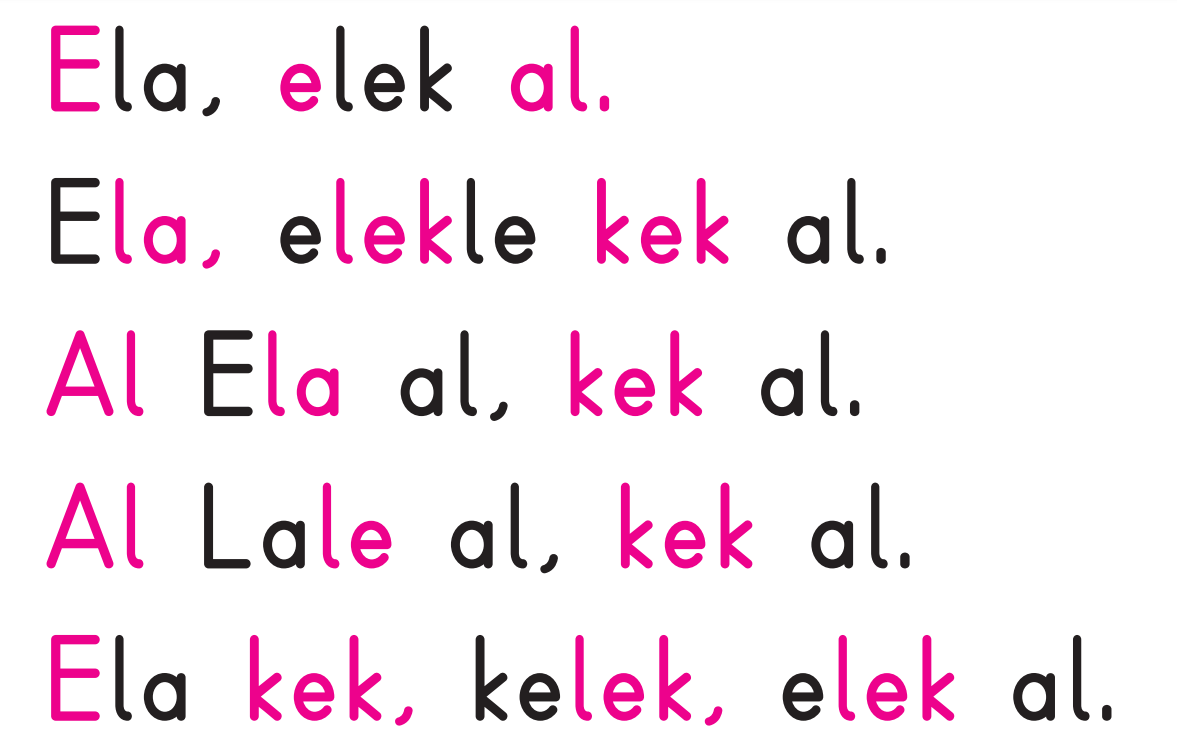 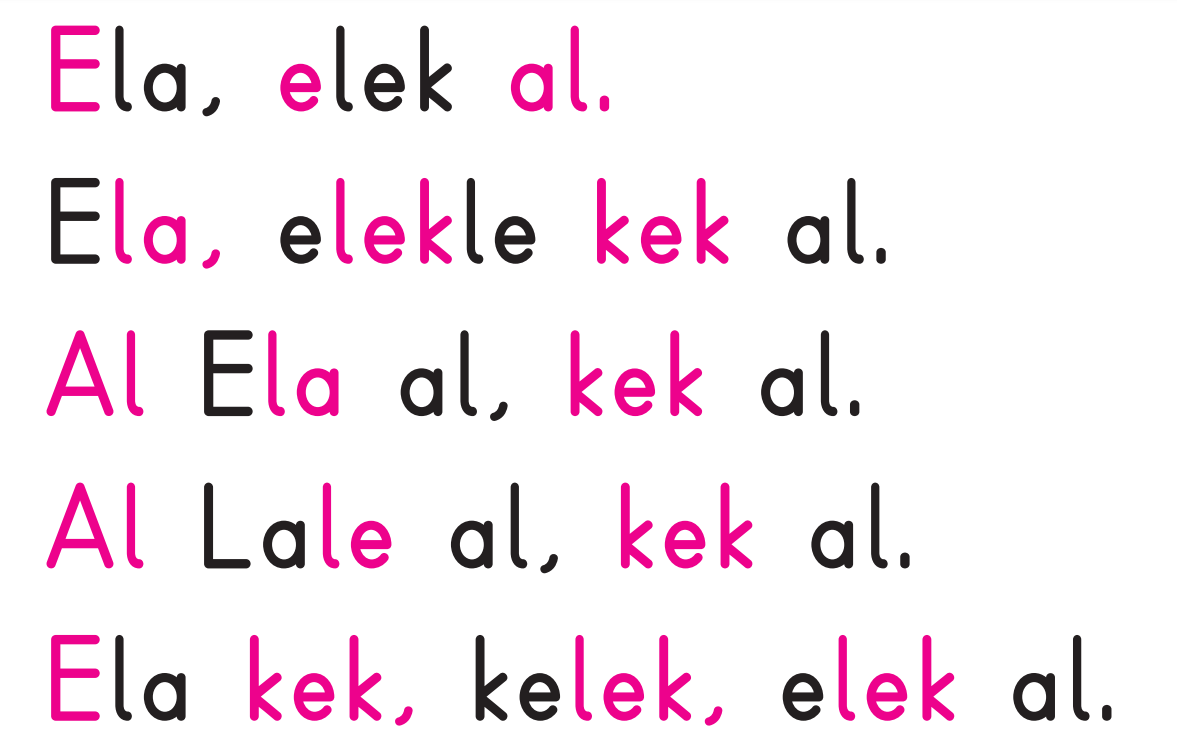 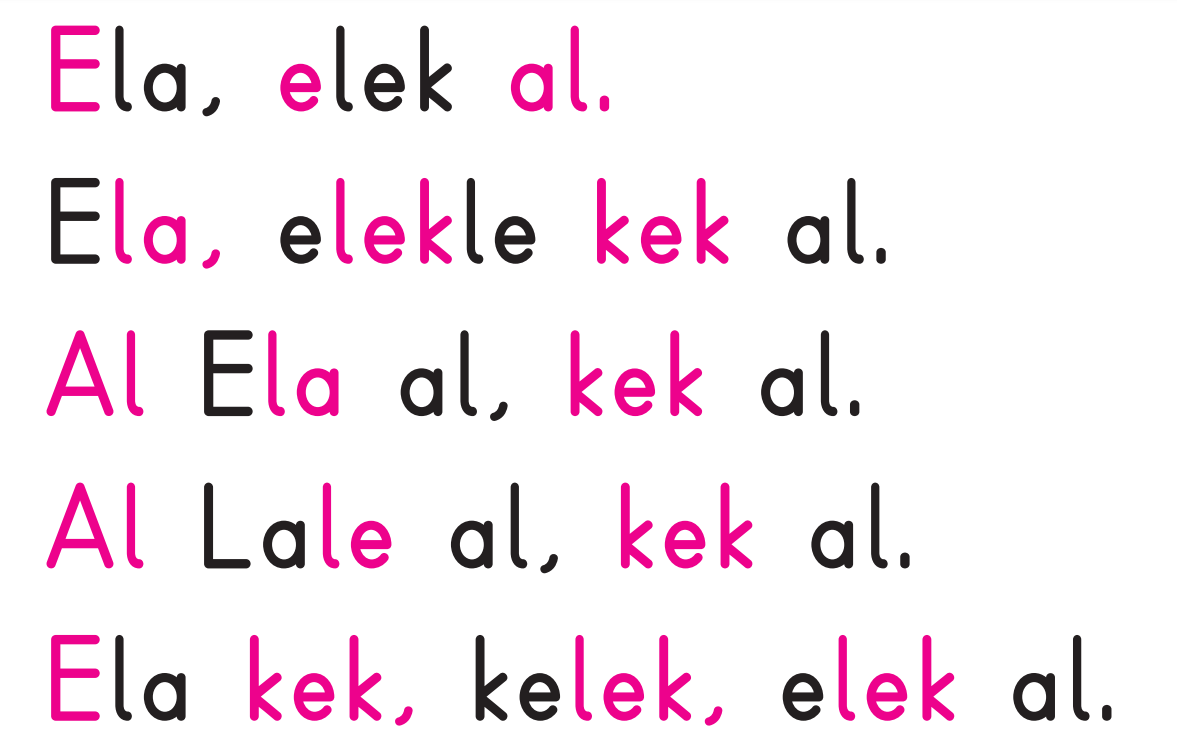 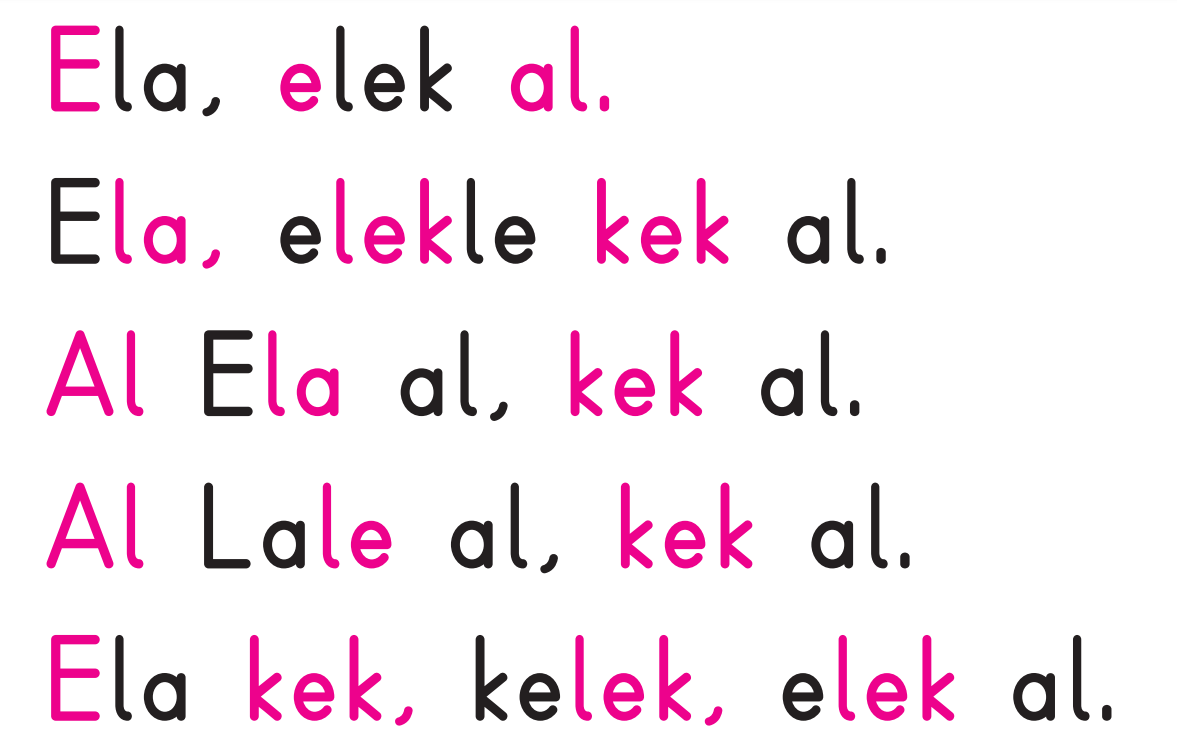 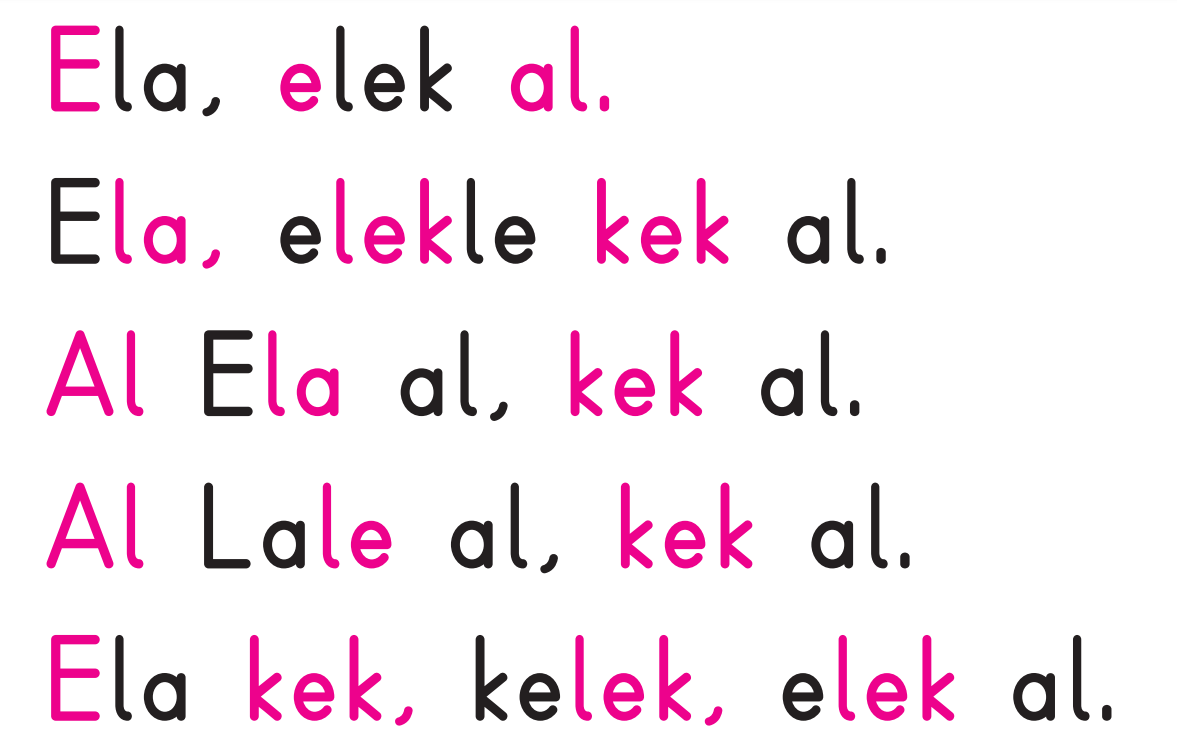 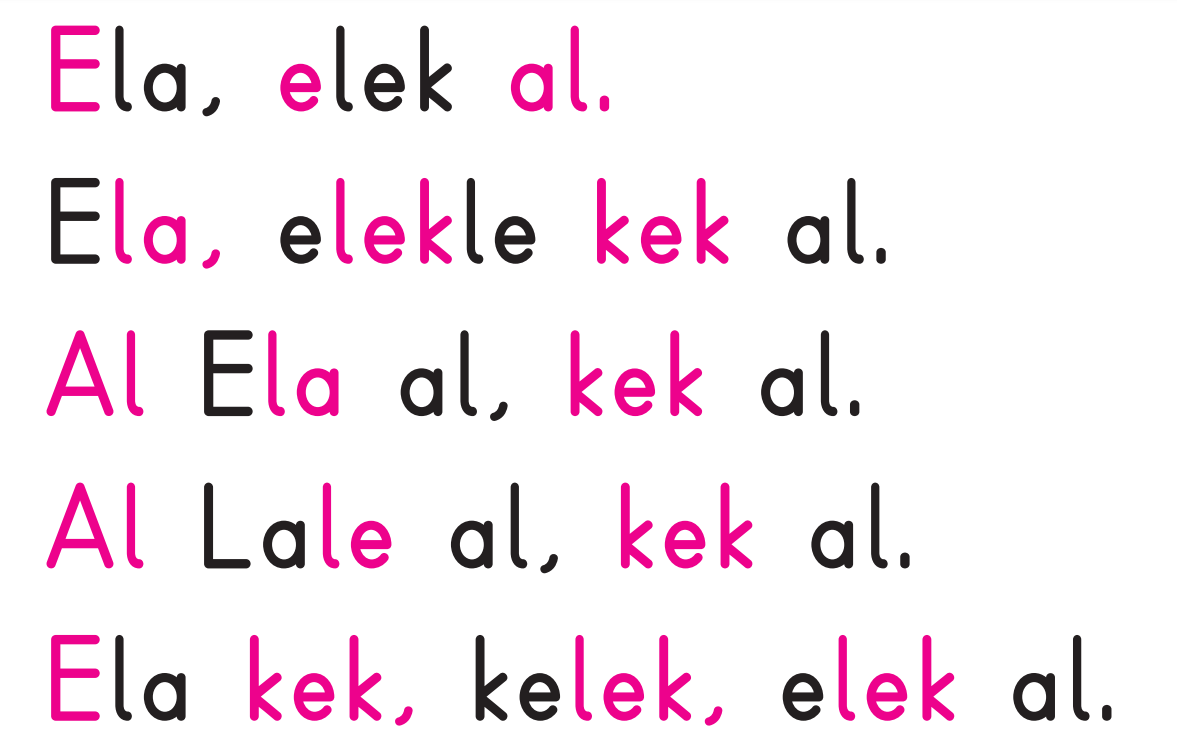 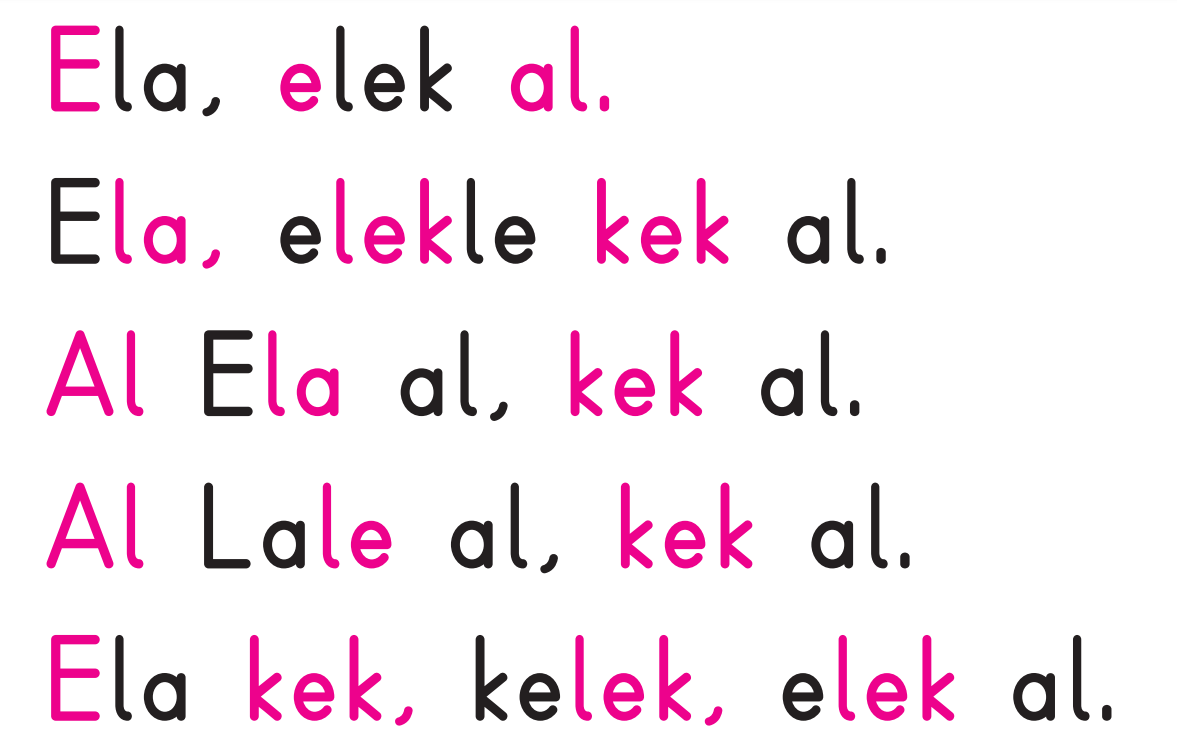 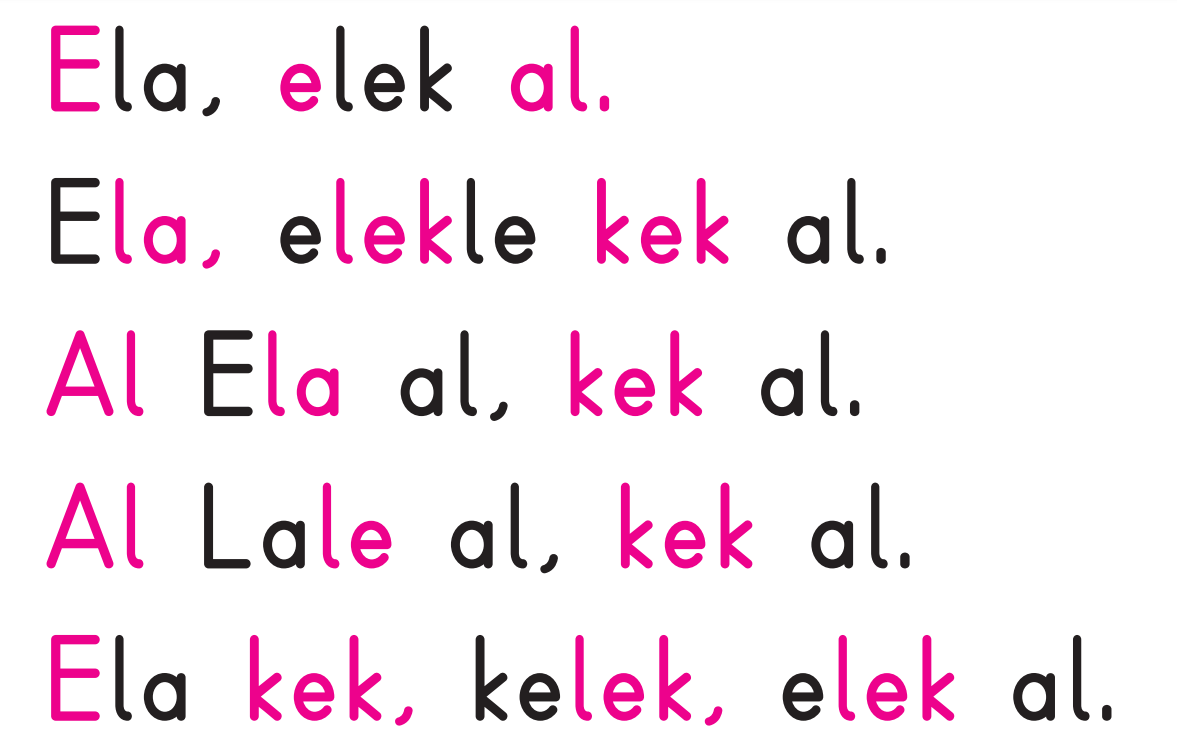 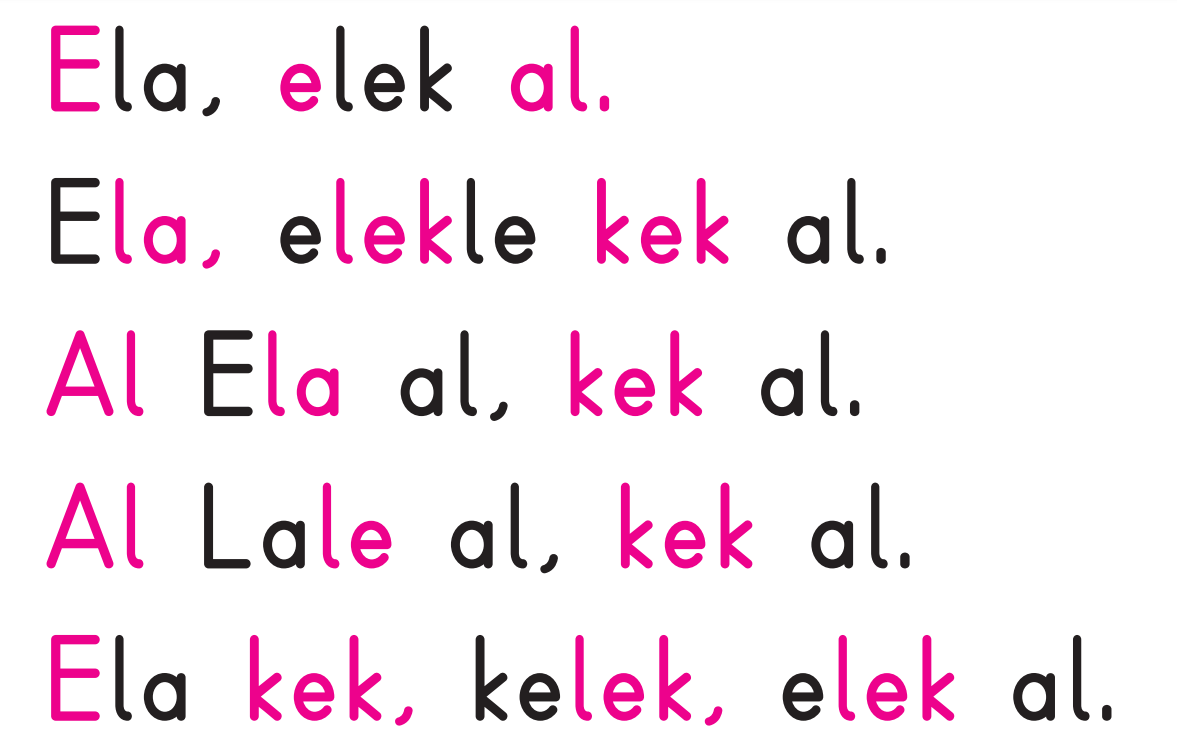 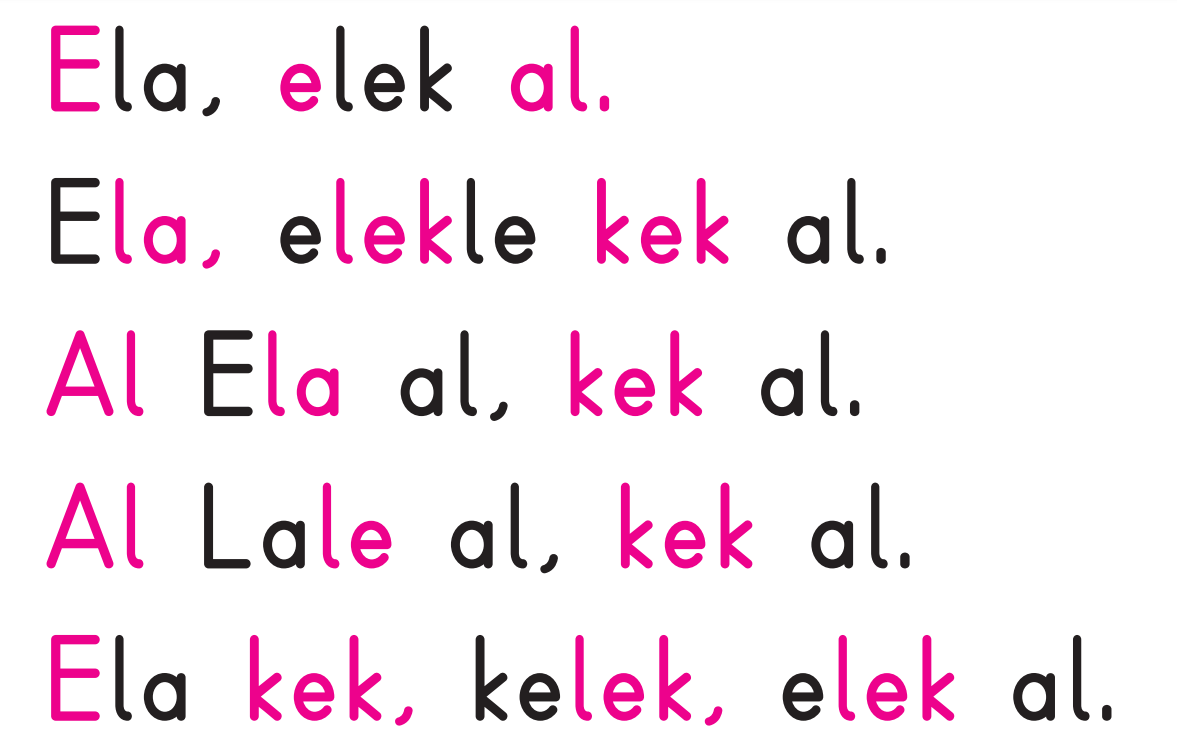 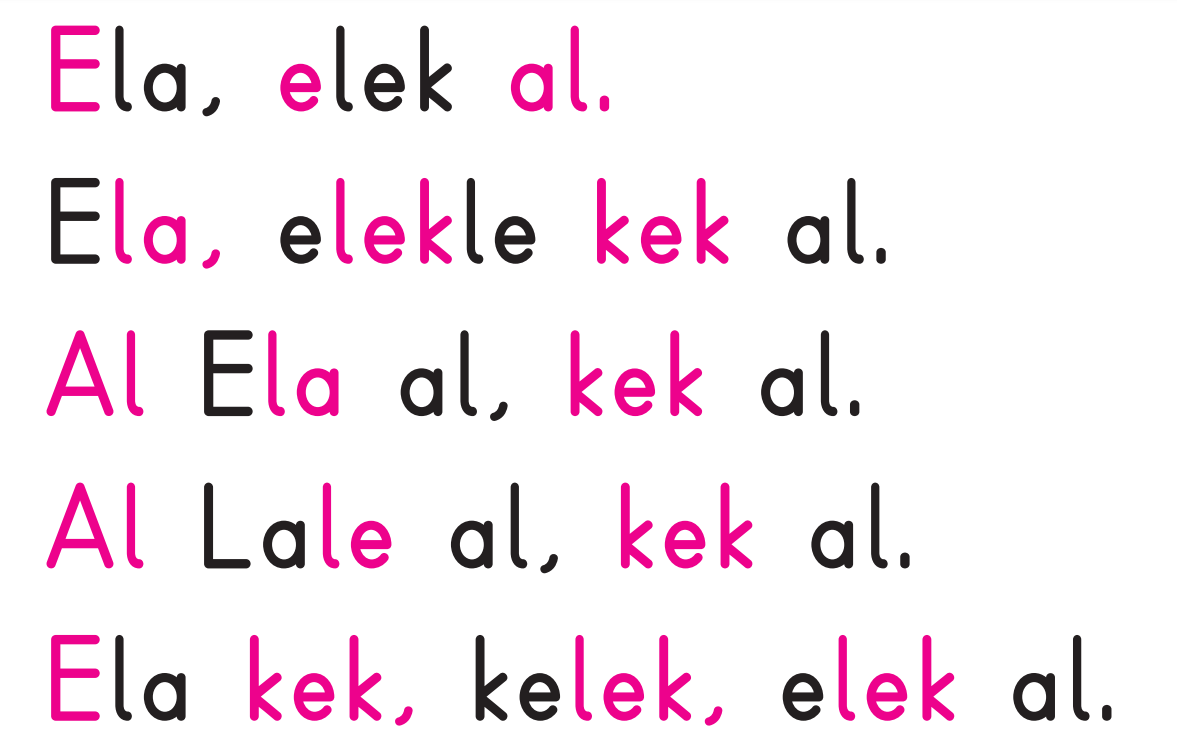 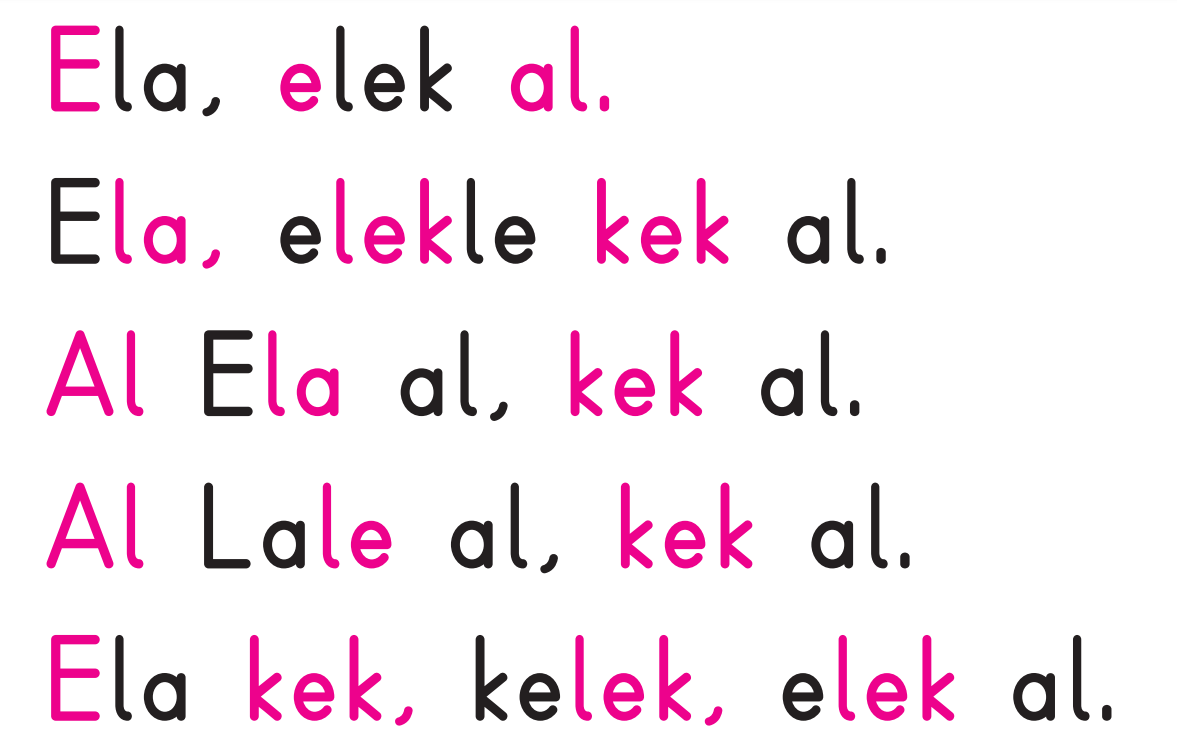 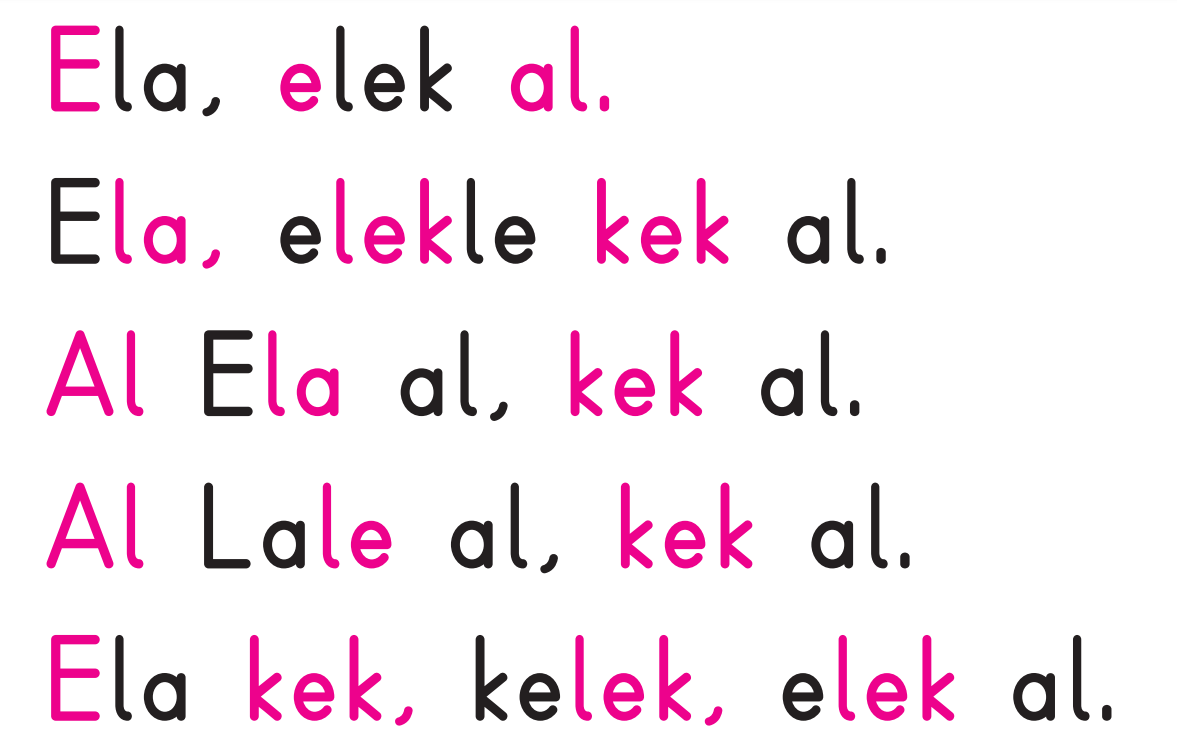 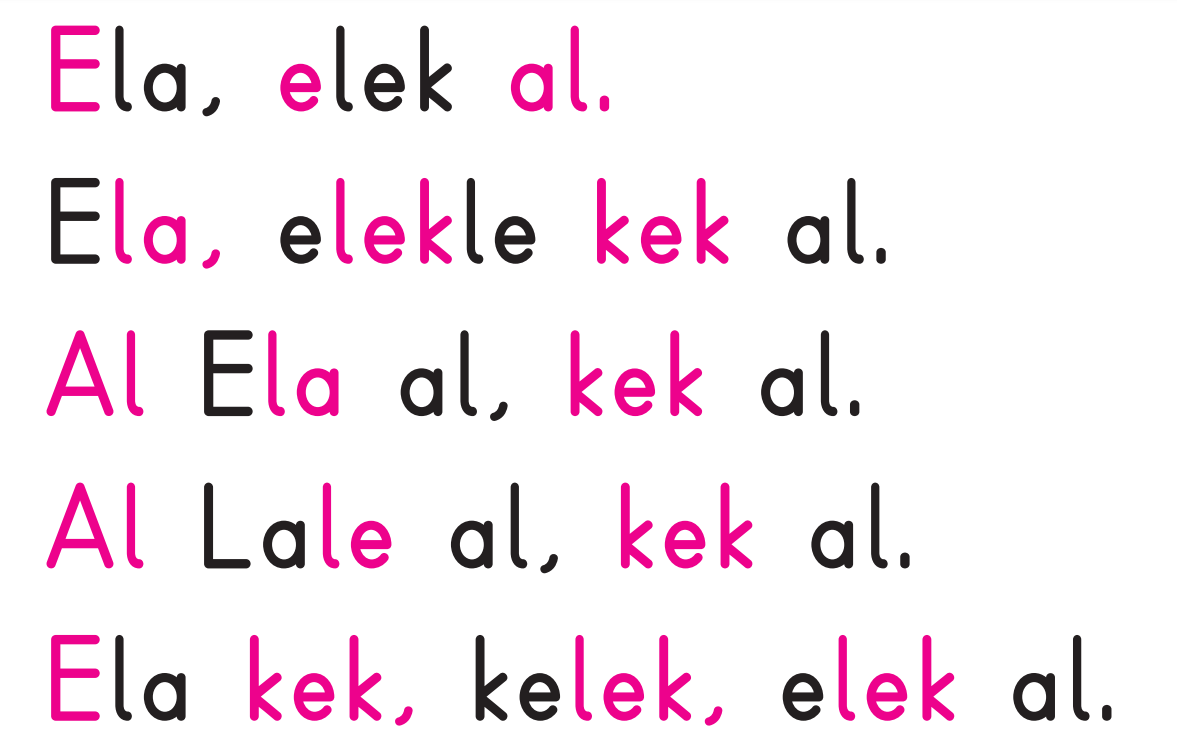 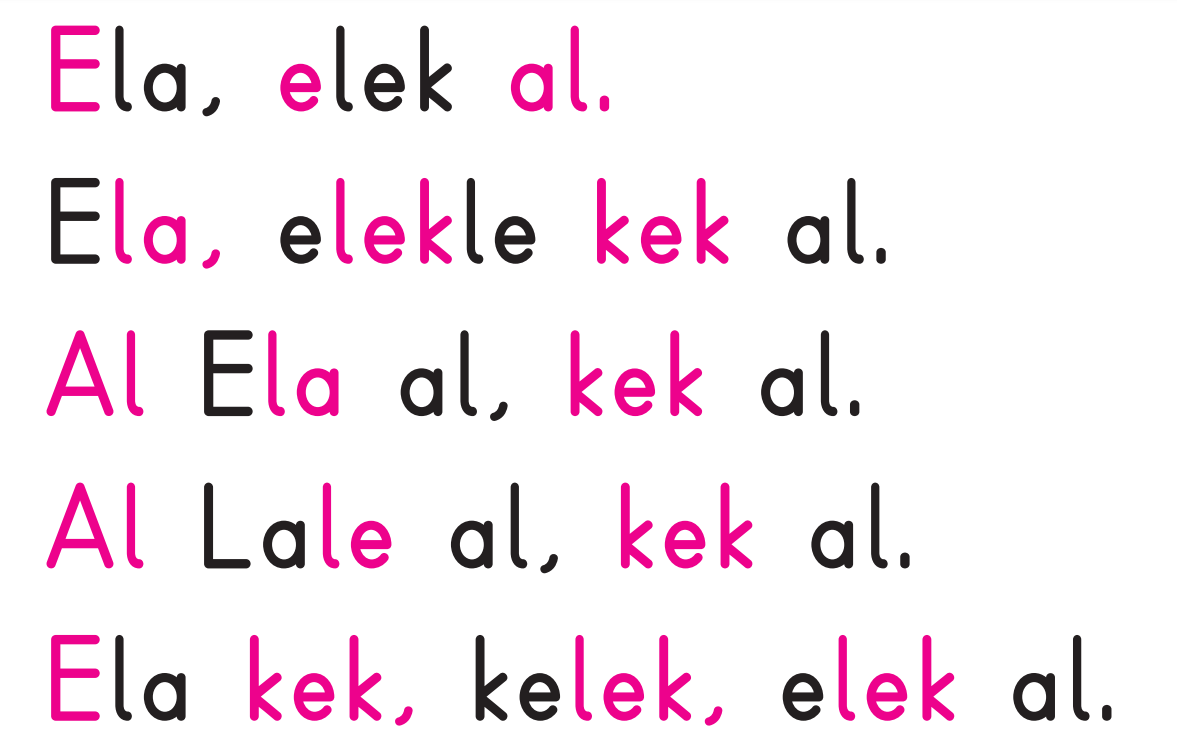 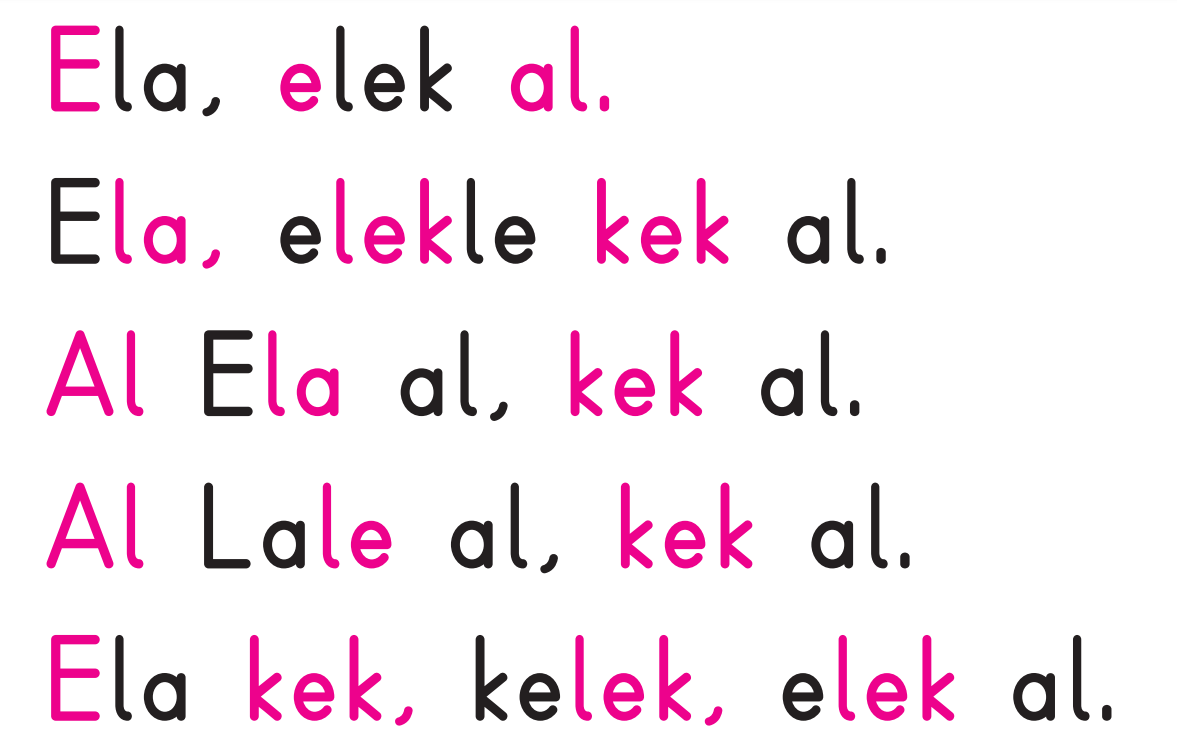 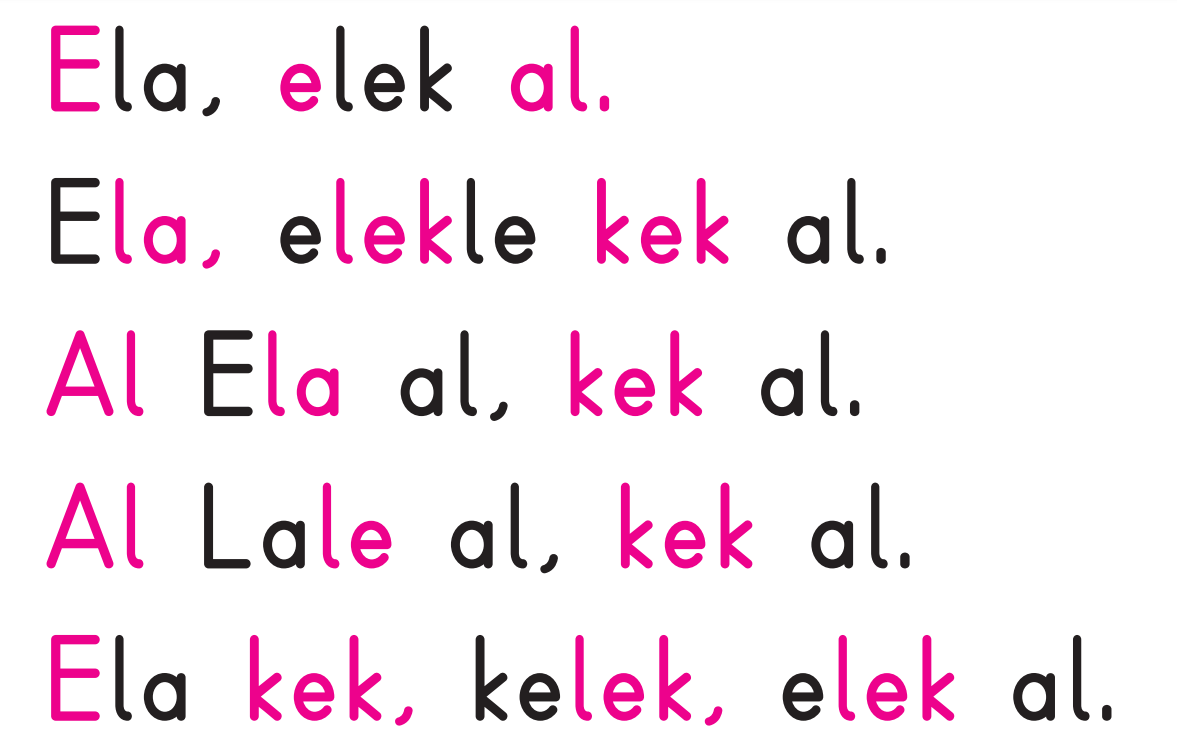 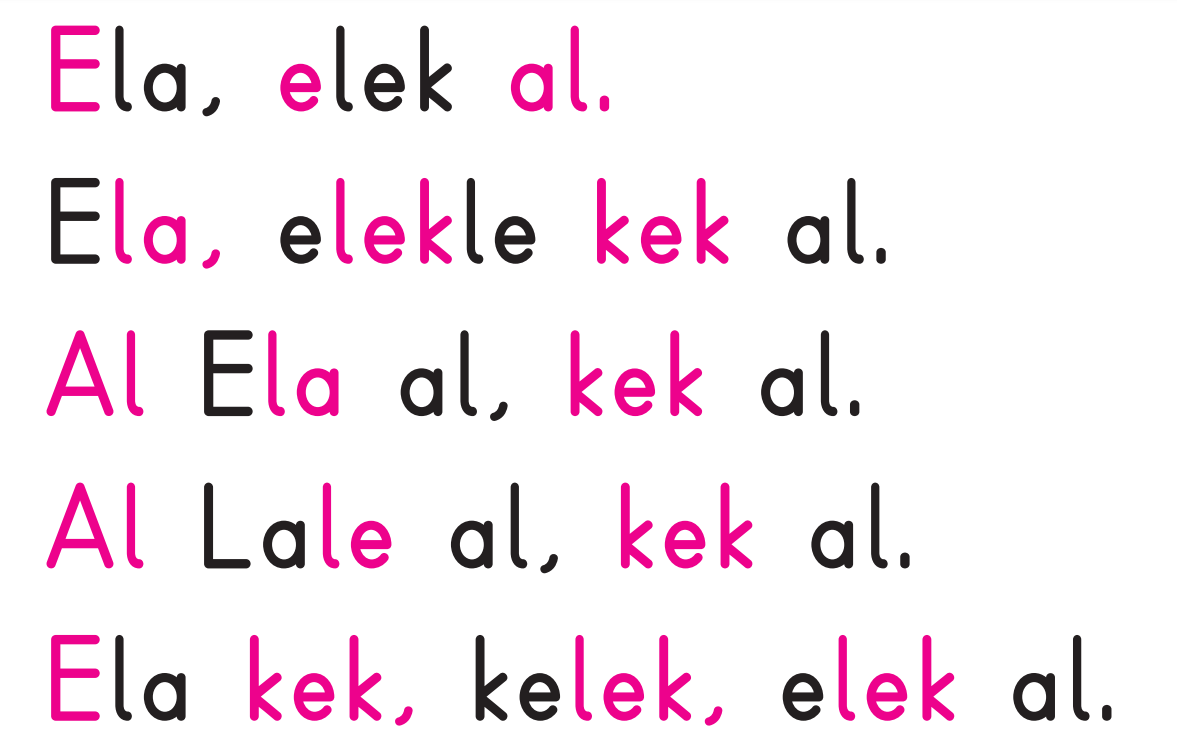 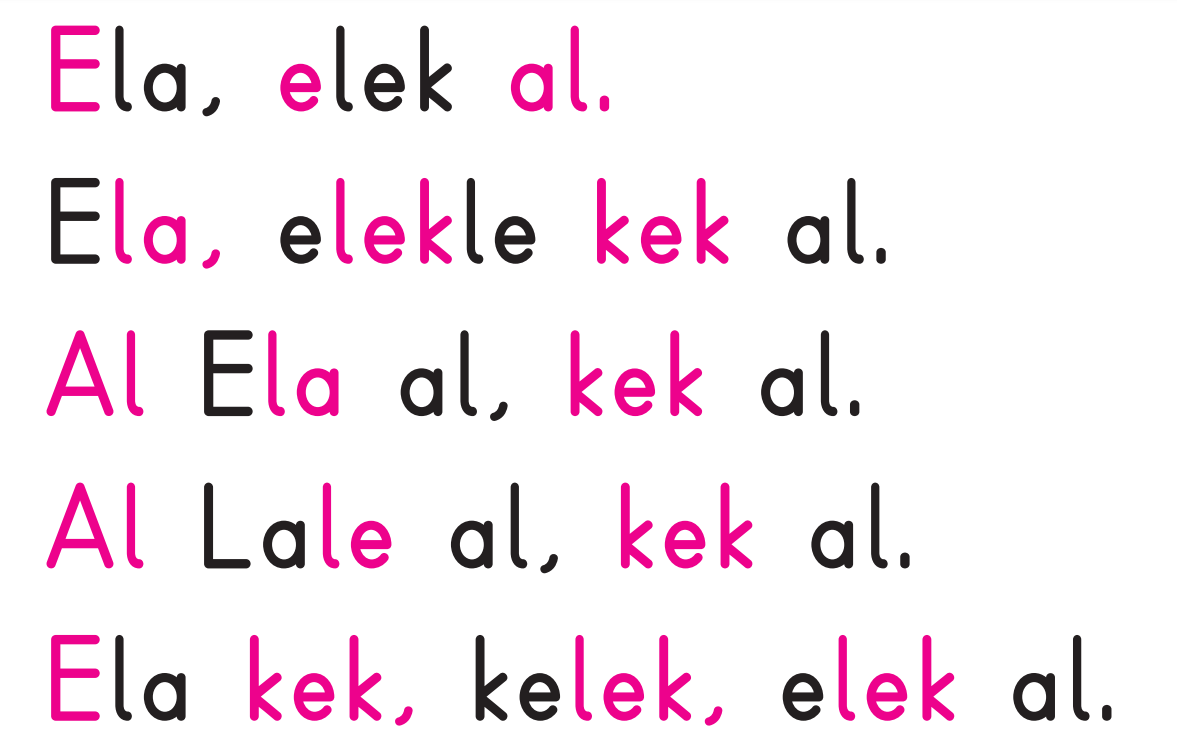 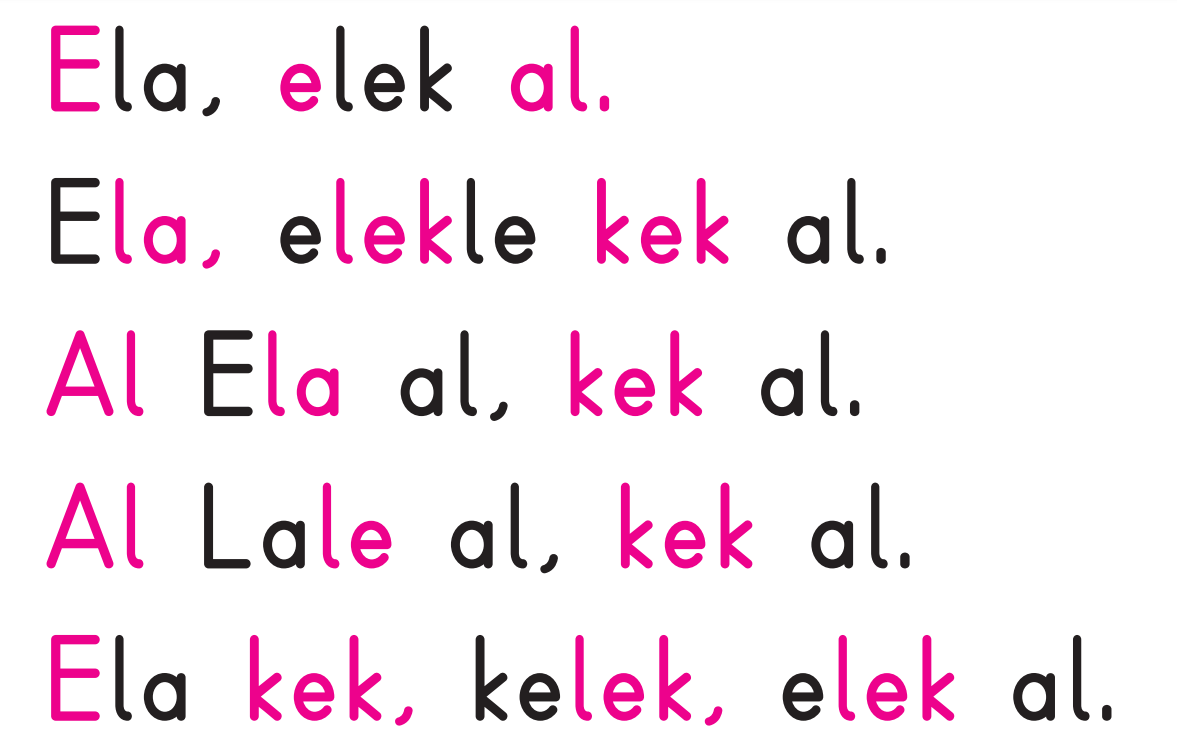 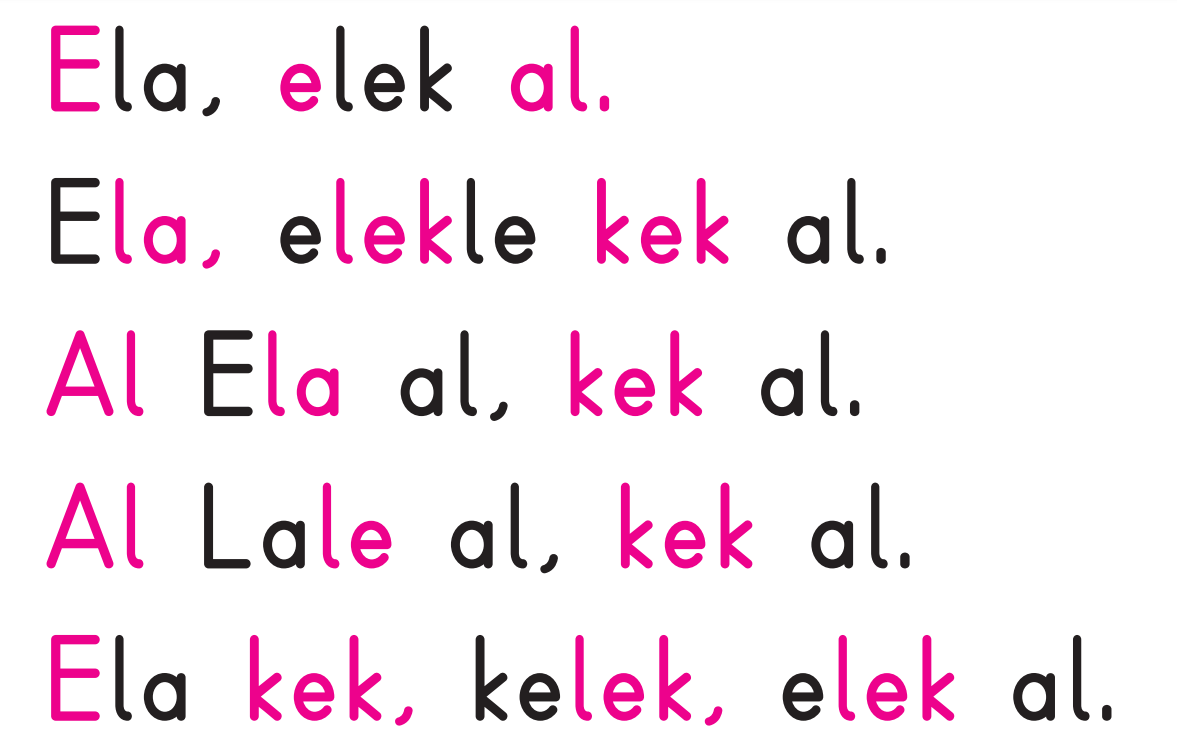 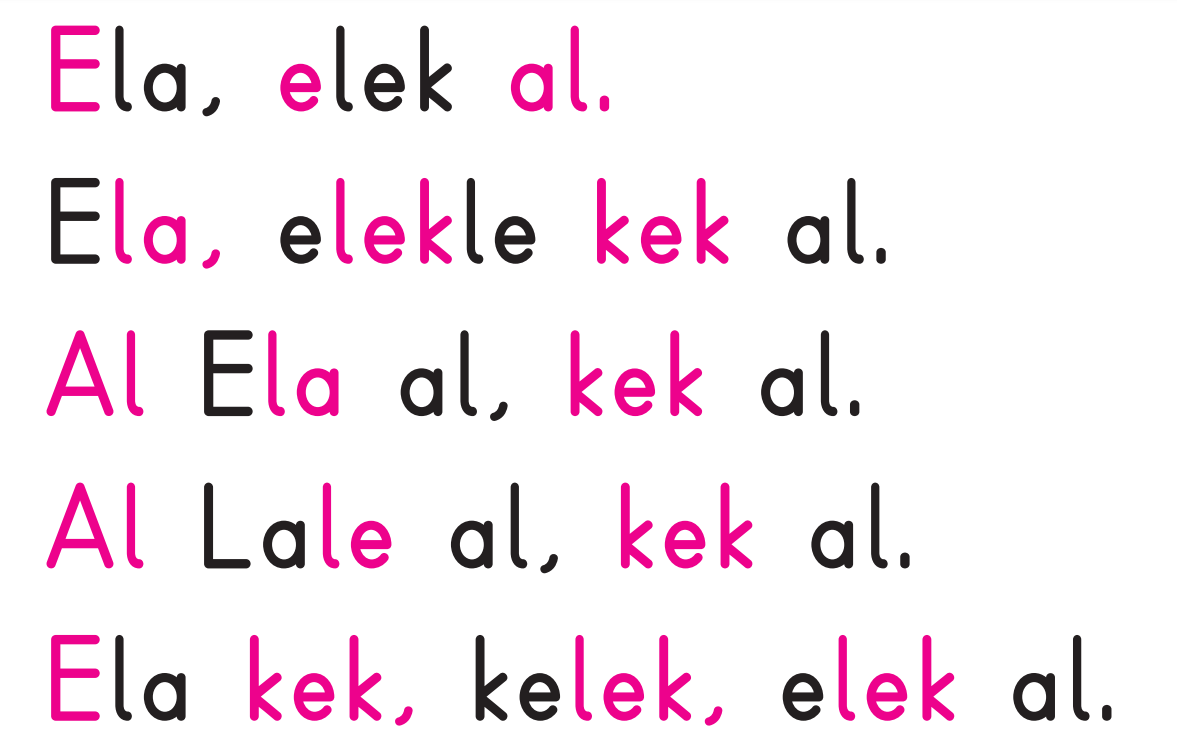 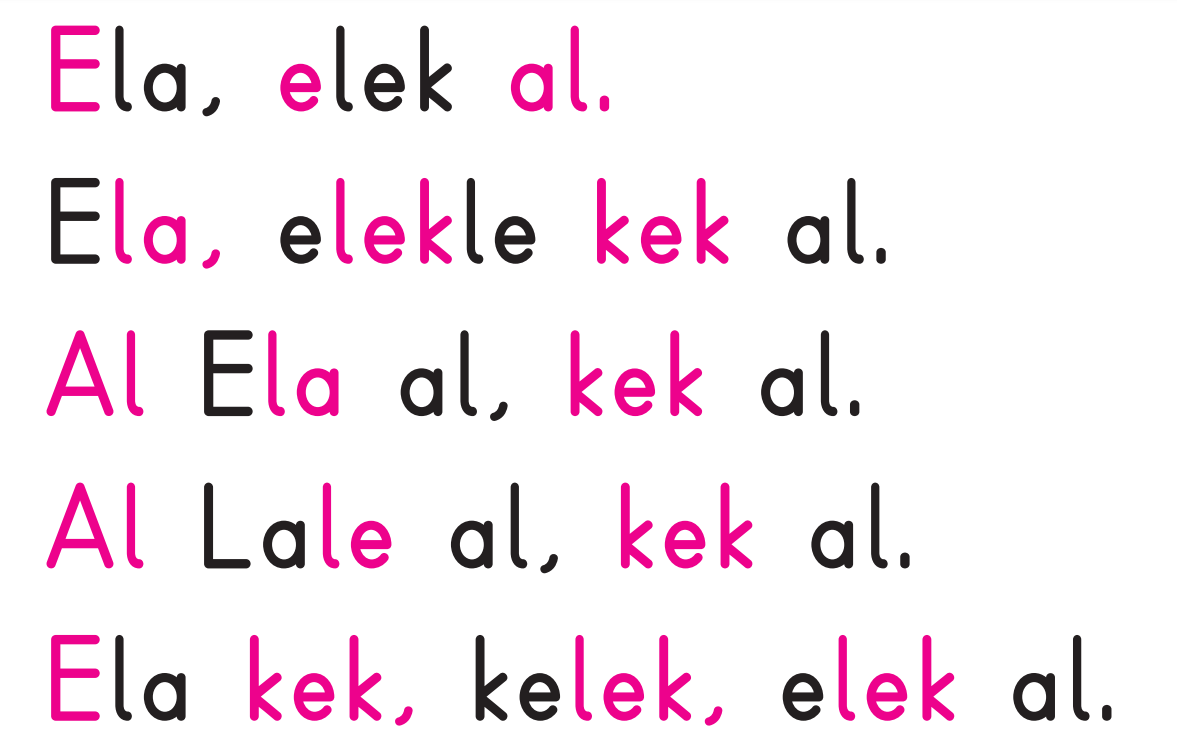 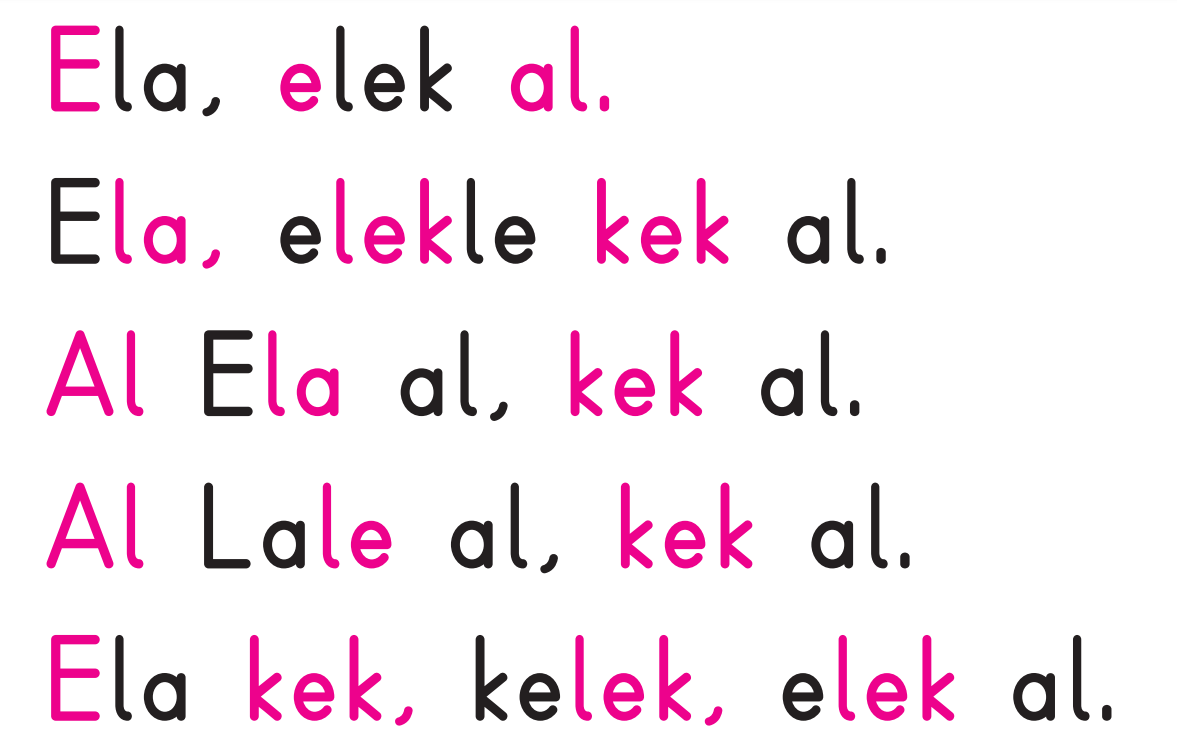 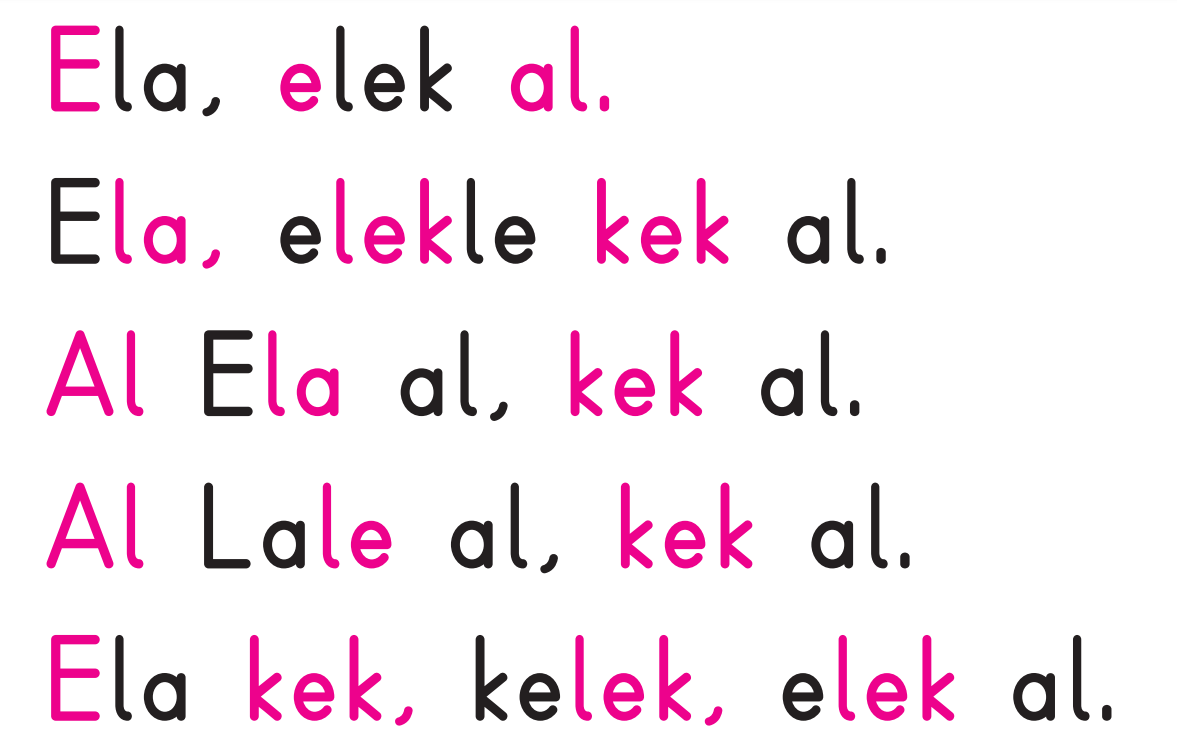 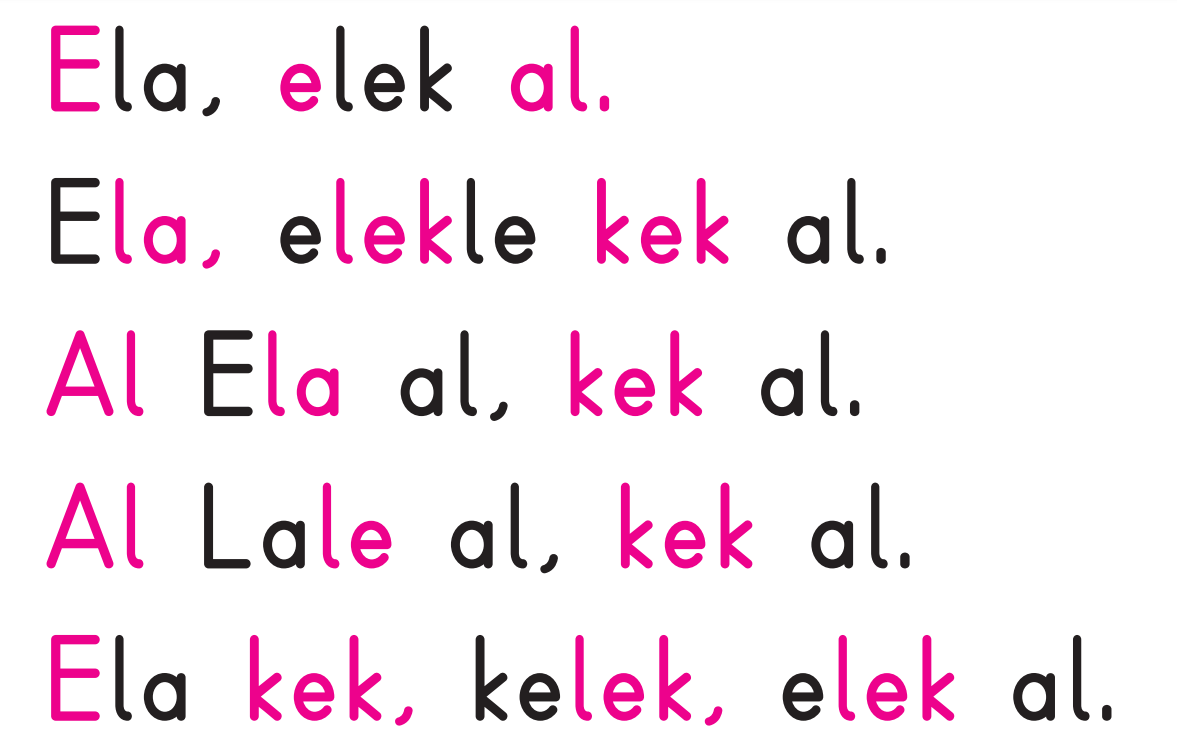 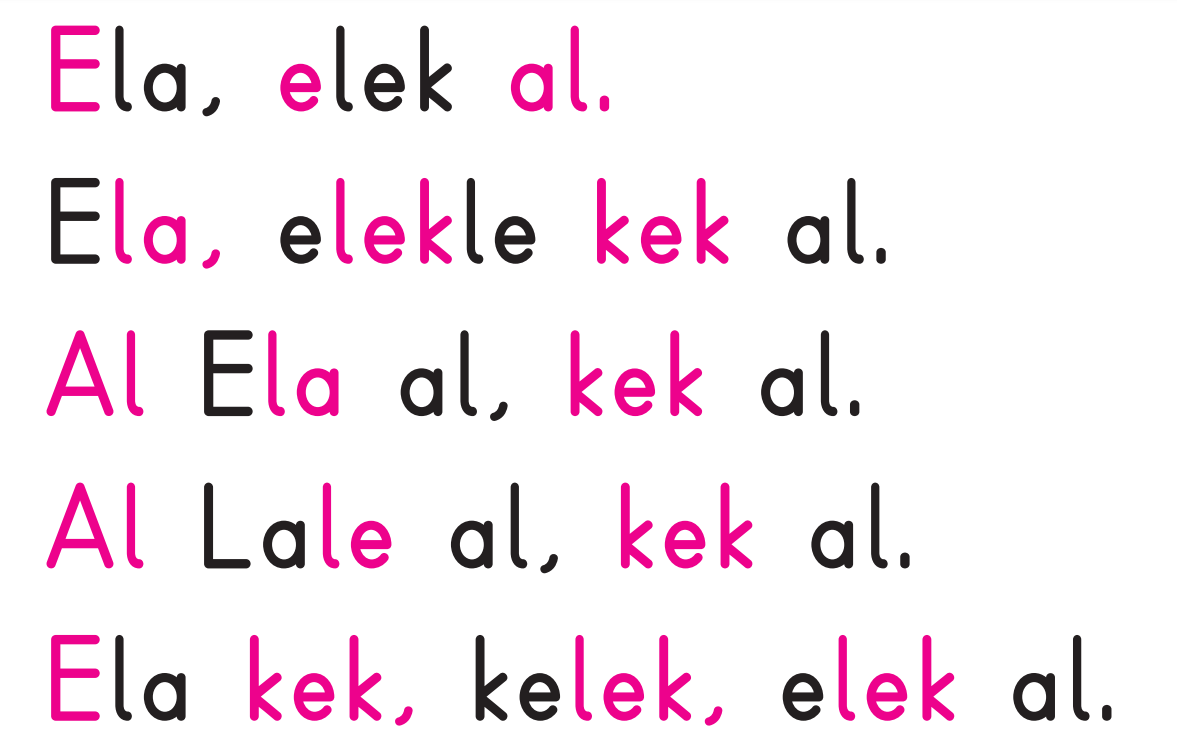 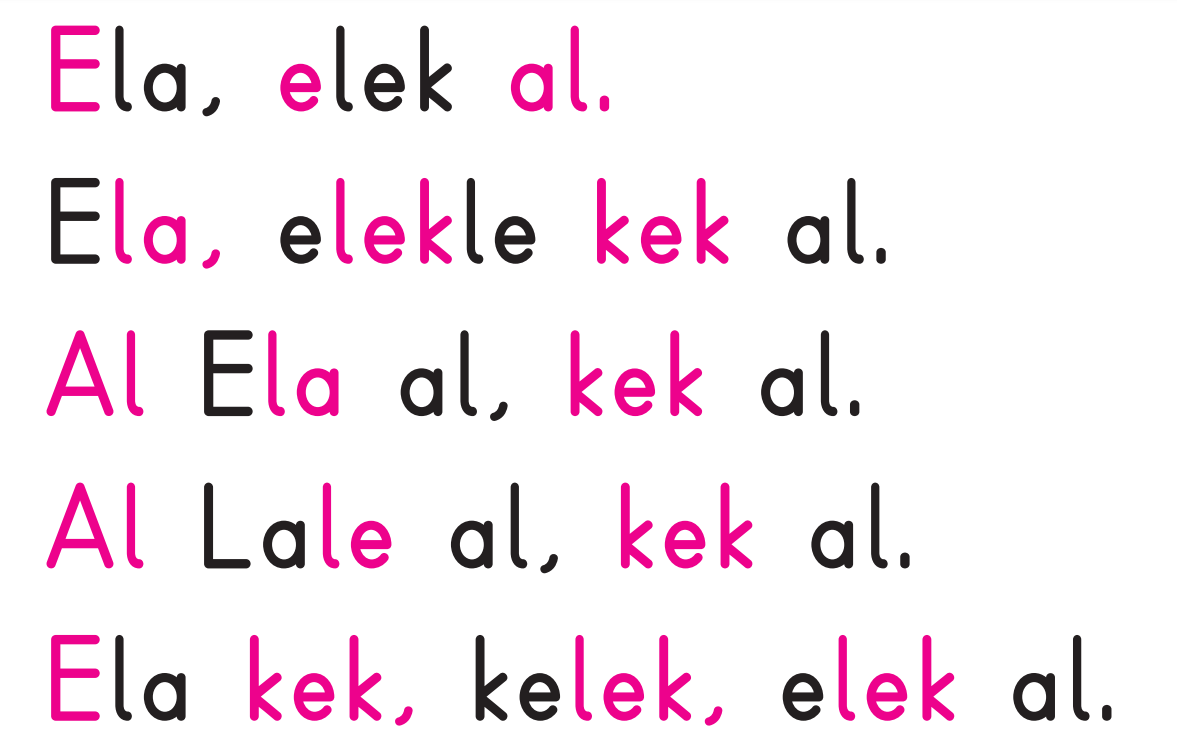 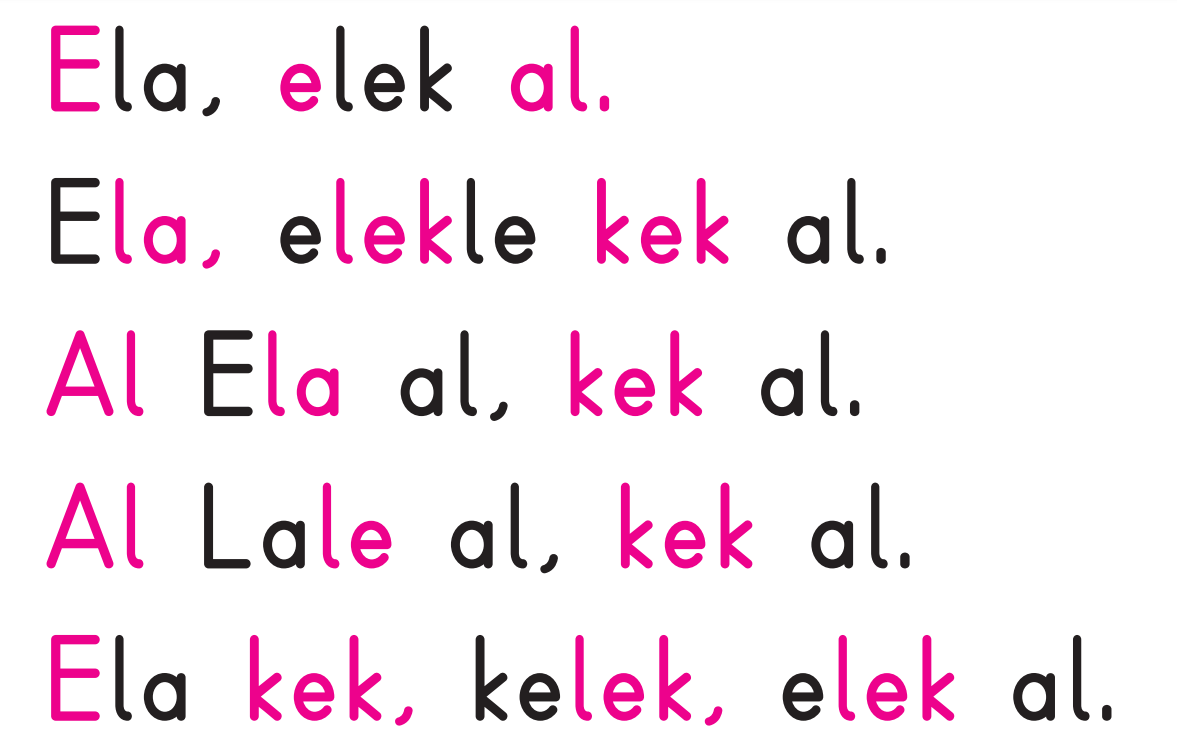 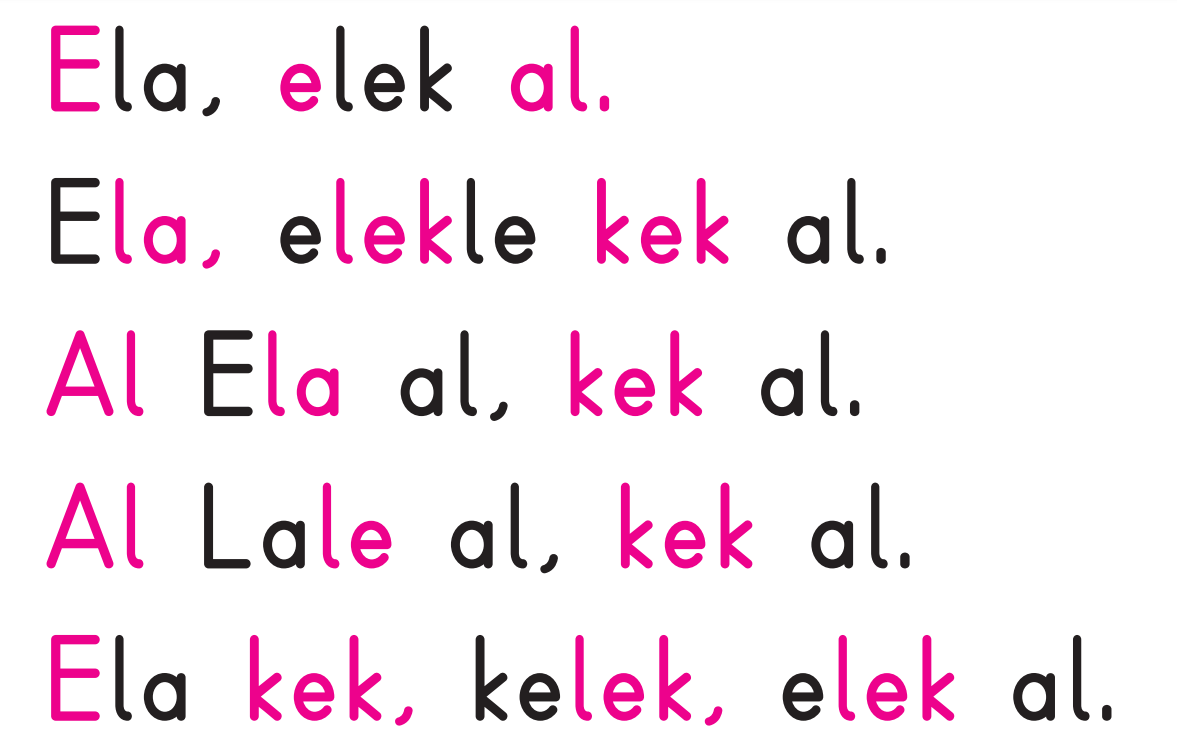 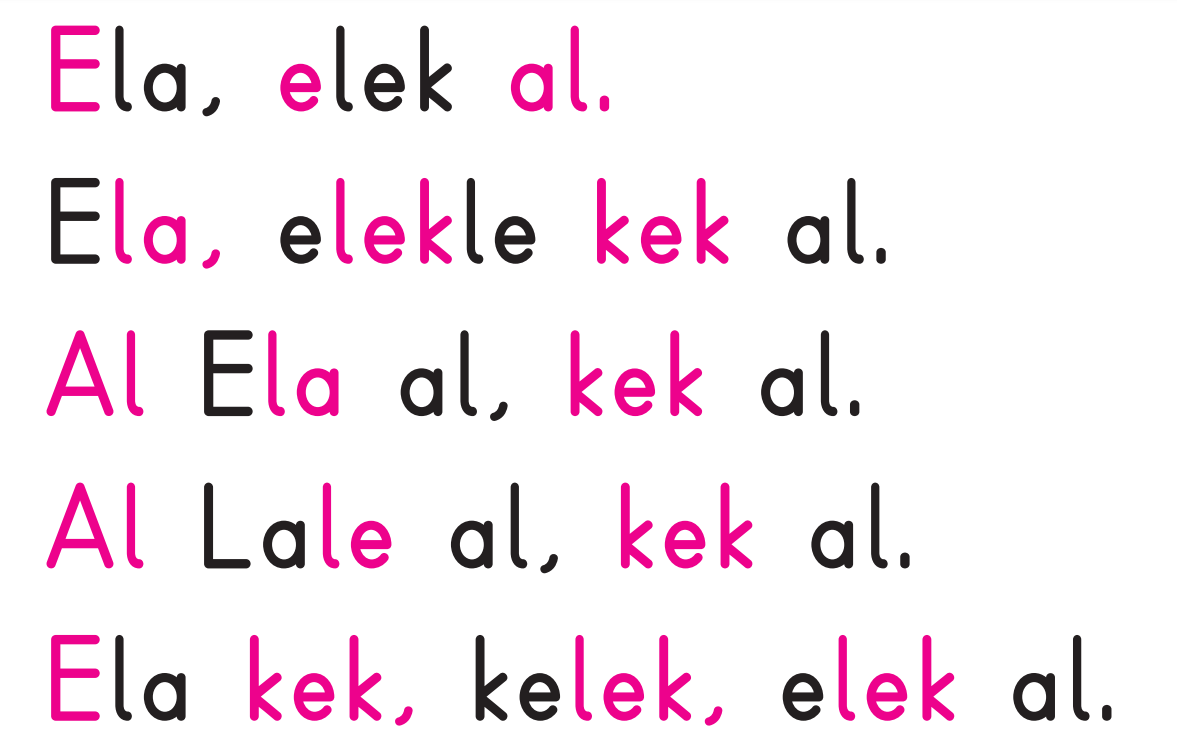 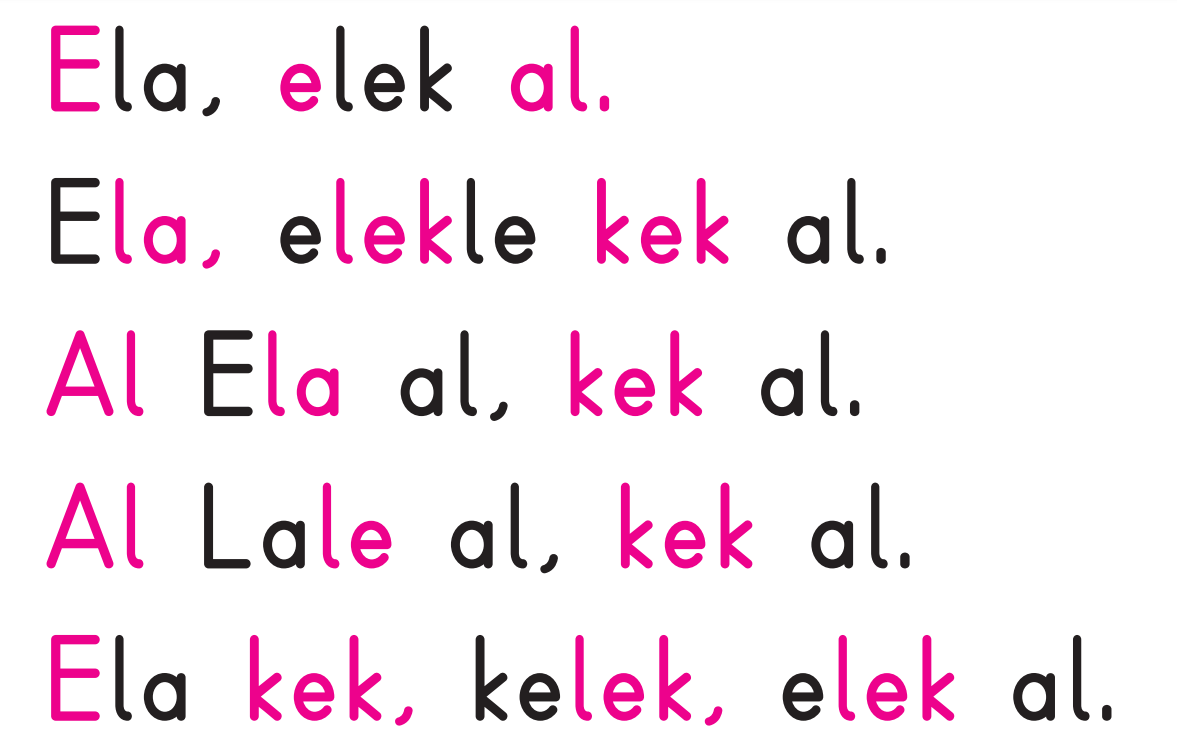 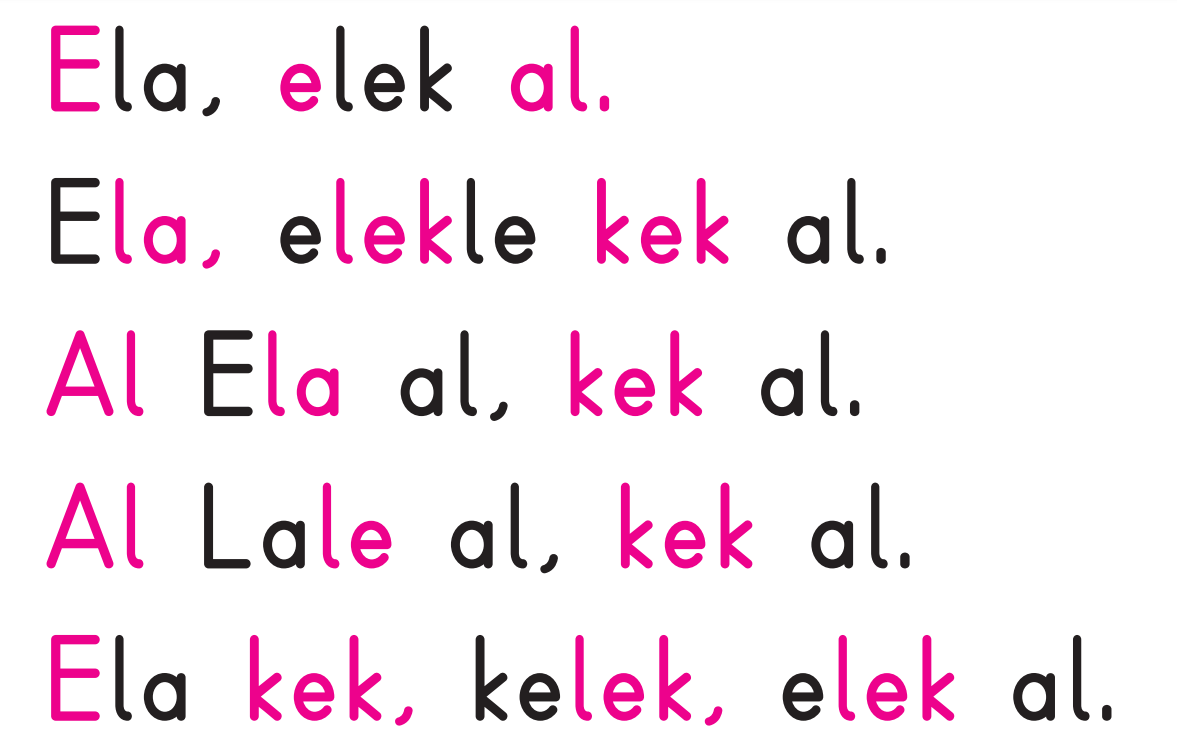 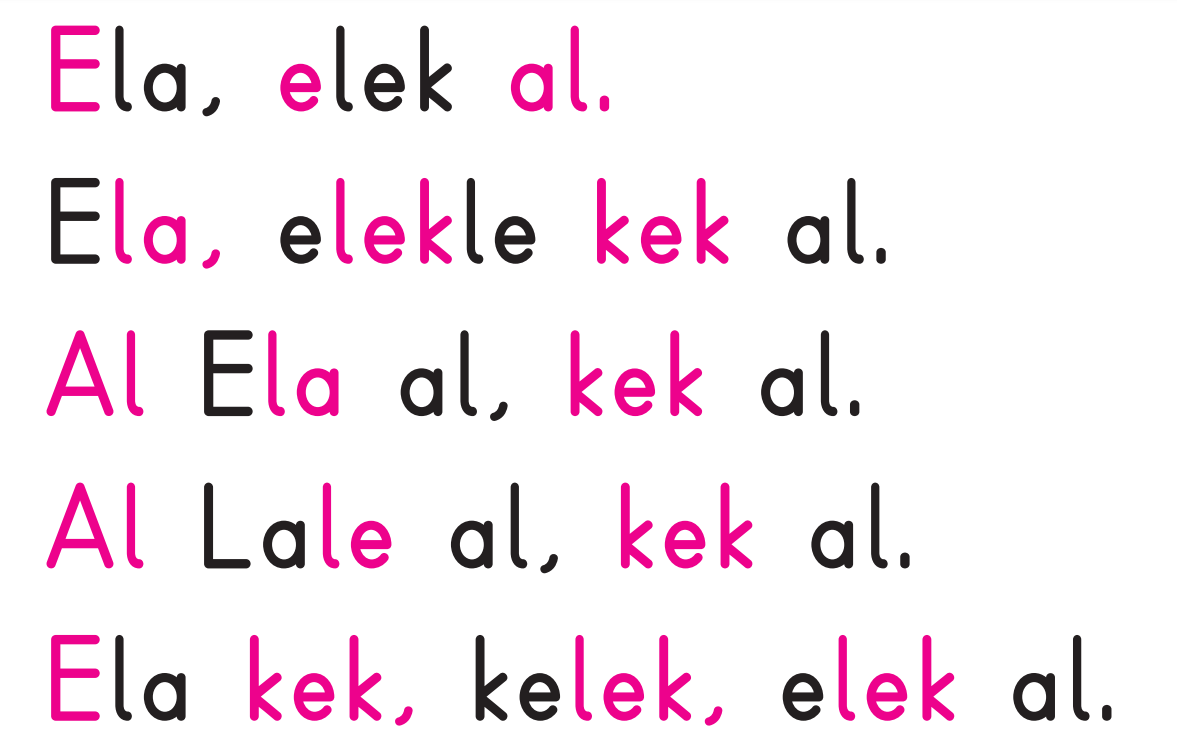 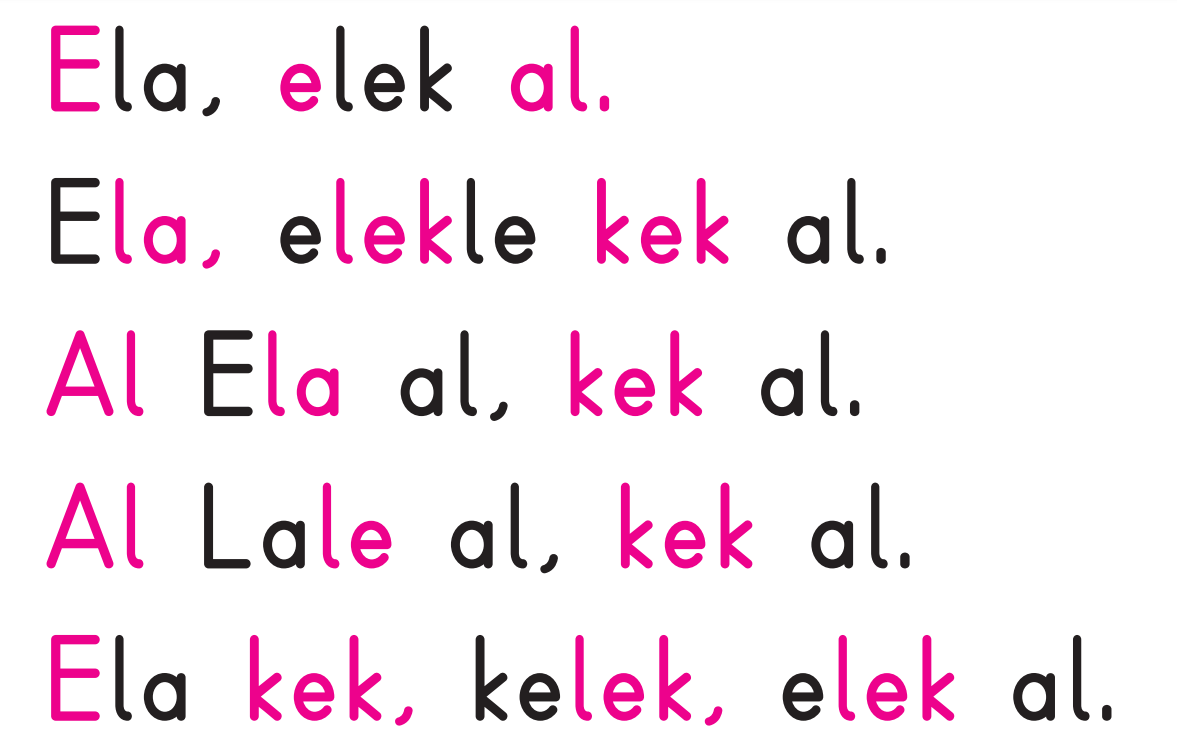 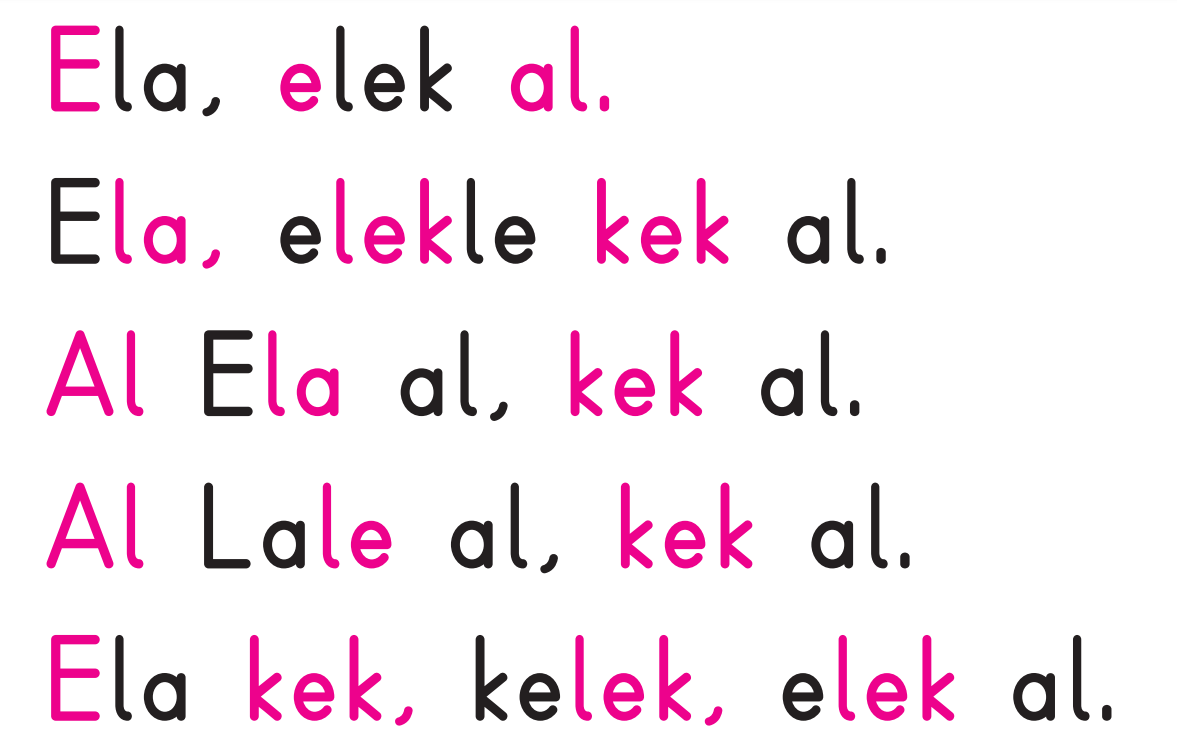 Okuma öğretimi slaytları 2 

Bitti

3. Slayta Geçebilirsiniz
Yılmaz ÖLMEZ 
https://yilmazolmezs.blogspot.com/                                                                                                   Haşim İşcan İlkokulu  / BURSA